BOMBKOLANDIA – kl. II a i II g
autor:


GRUDZIEŃ 2016 user
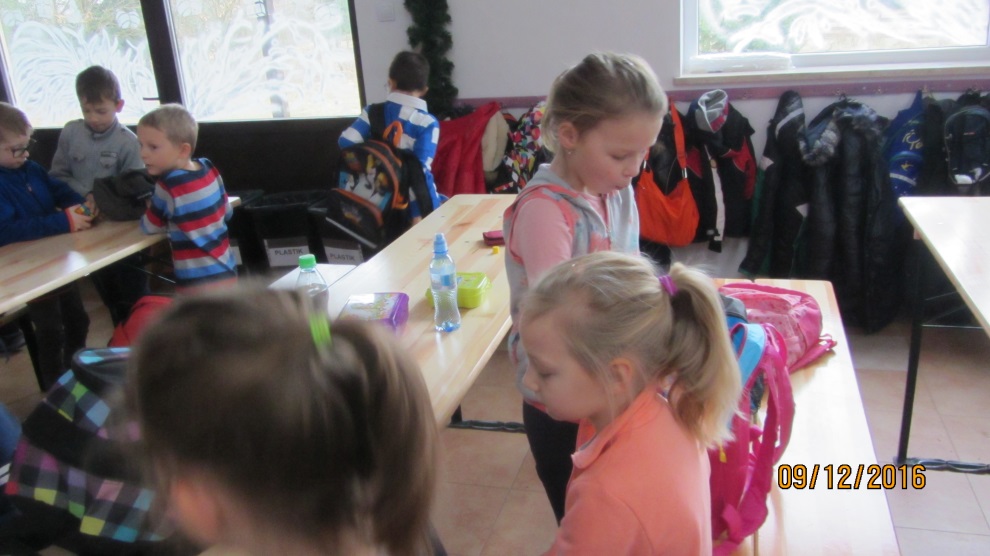 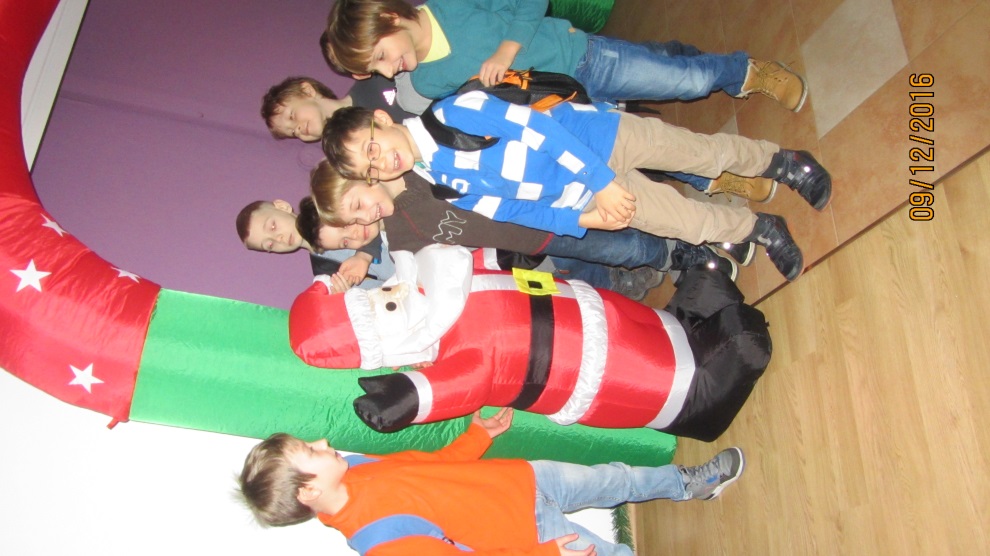 Bombkolandia to miejsce, gdzie wszystko 
Jest związane ze Świętami 
Bożego Narodzenia.
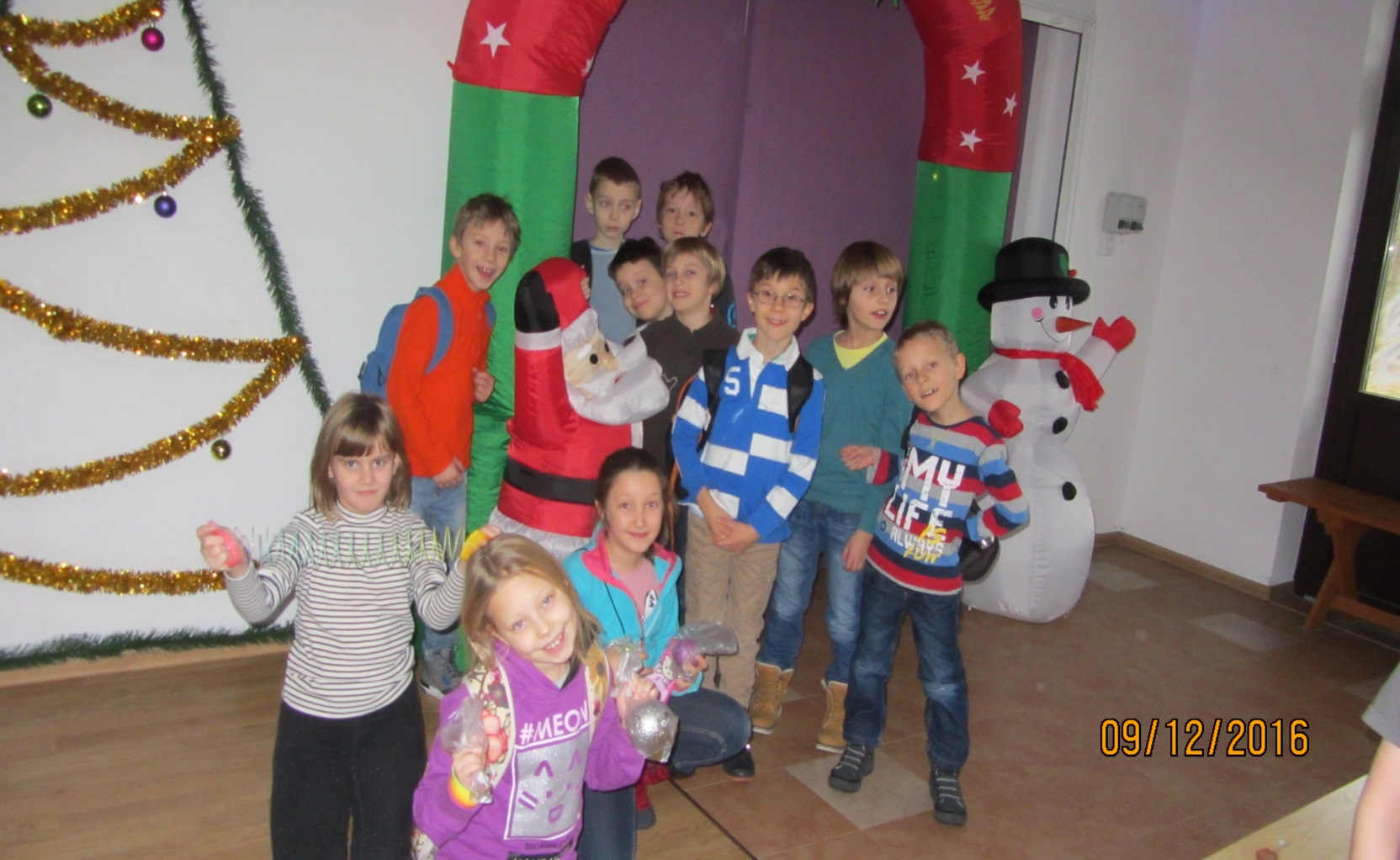 Dobra zabawa była od samego początku.
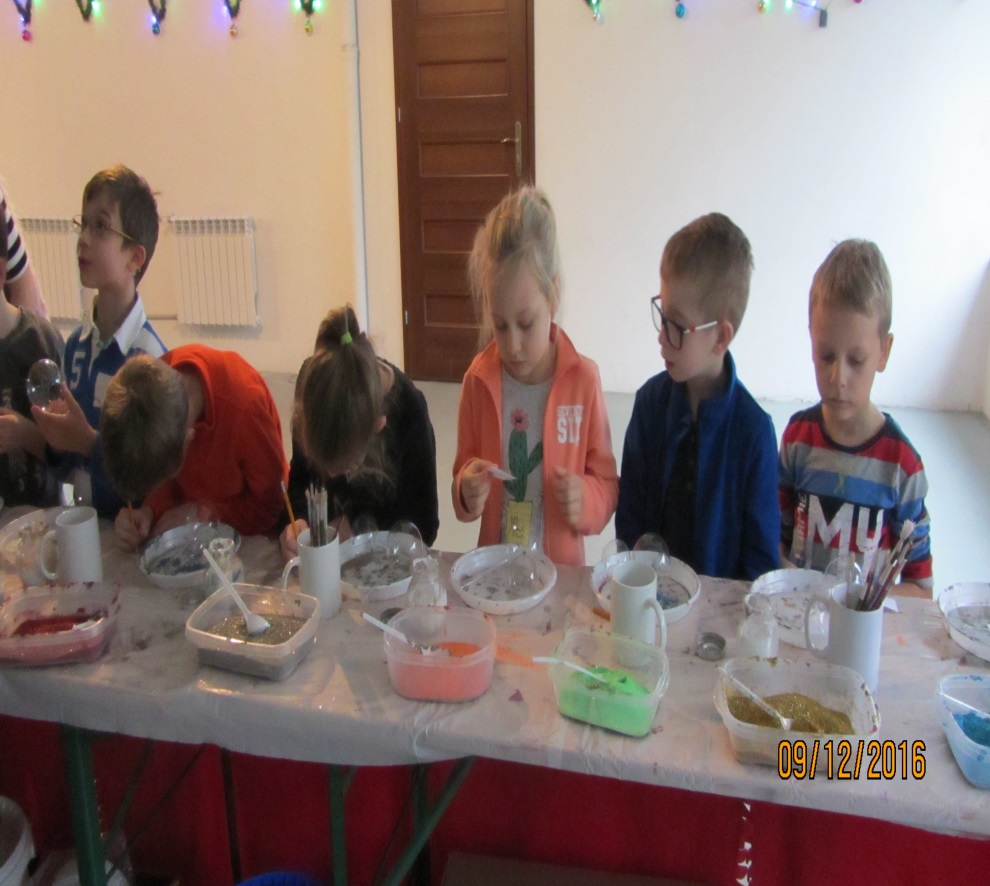 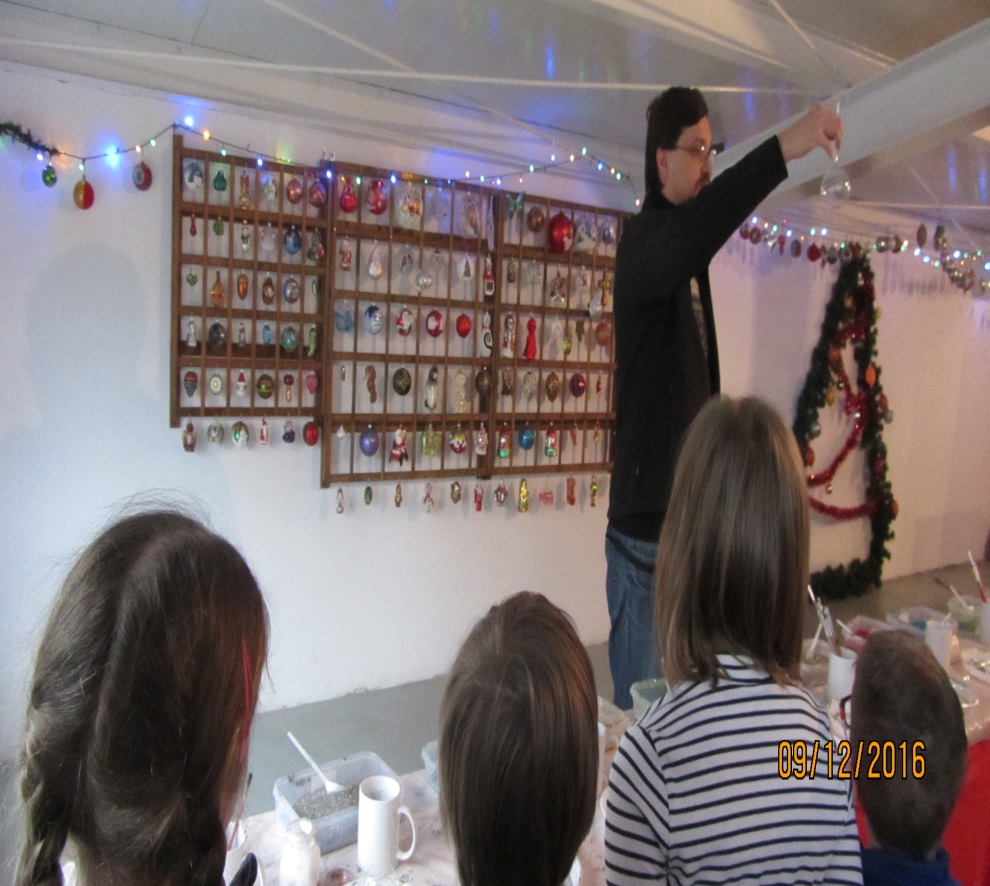 Zaczęliśmy od pracowni, w której  mieliśmy wykonać bombki – własnoręcznie.
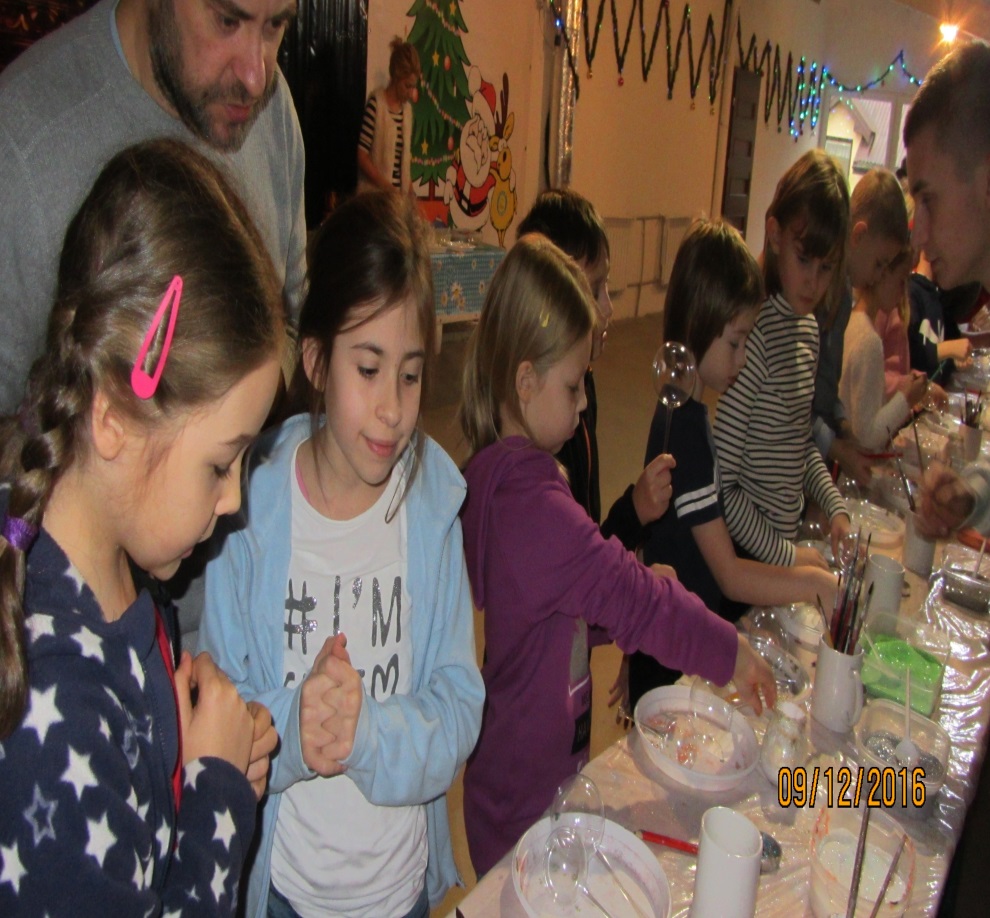 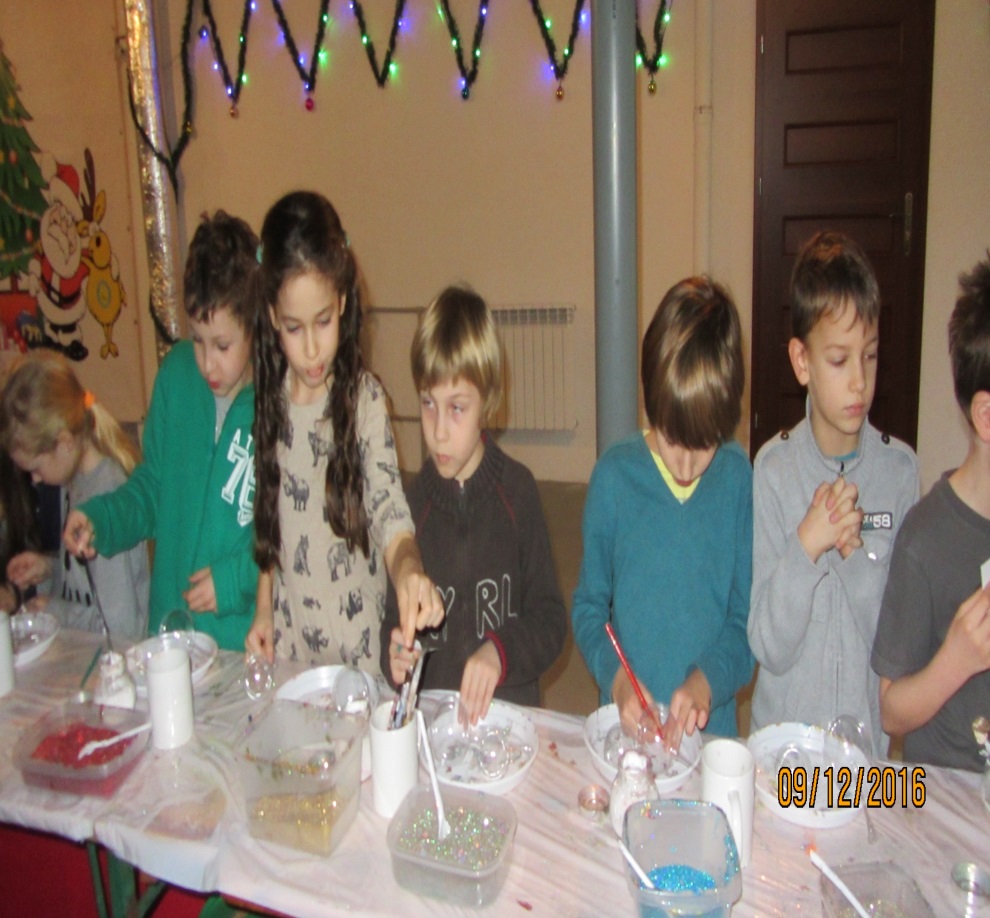 Było kolorowo i błyszcząco…
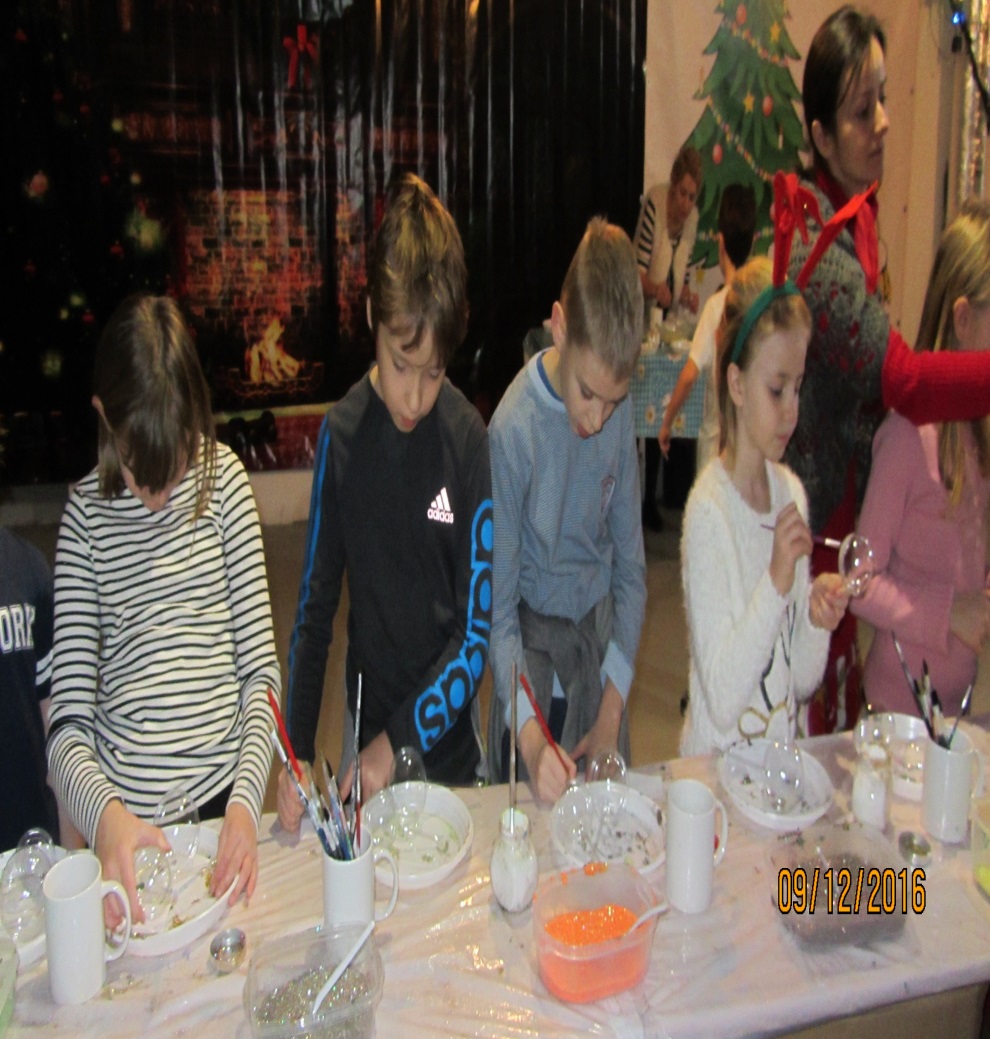 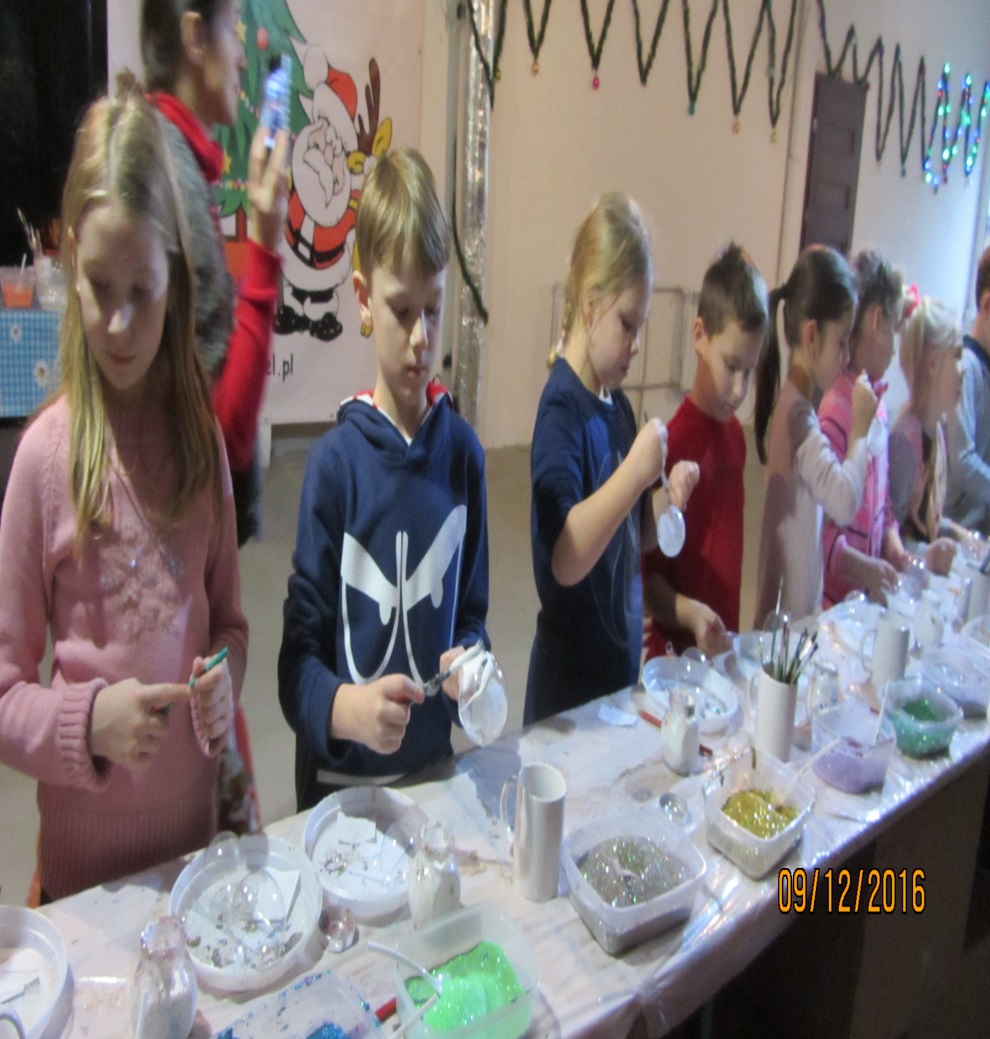 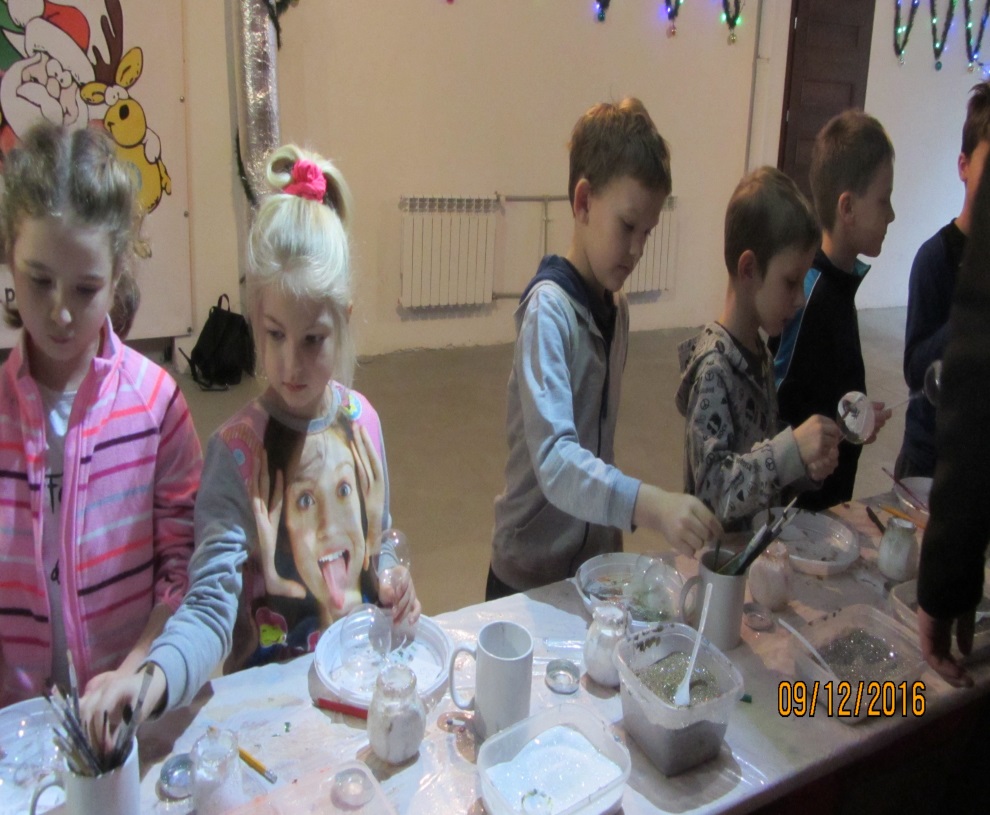 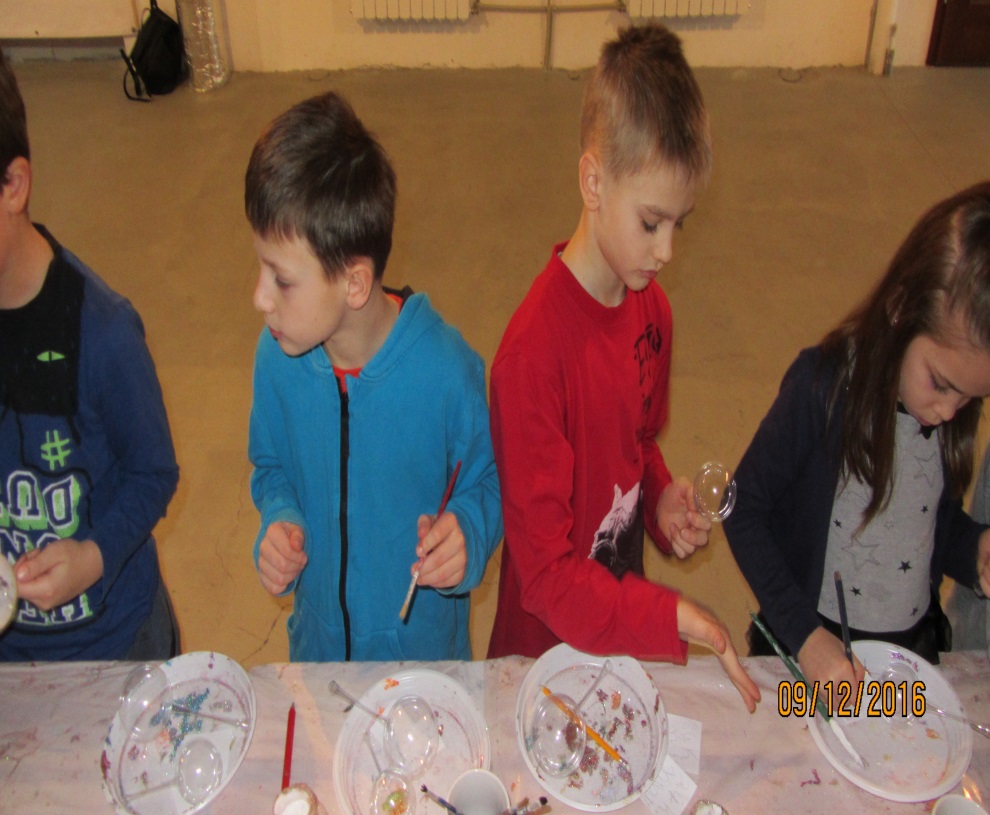 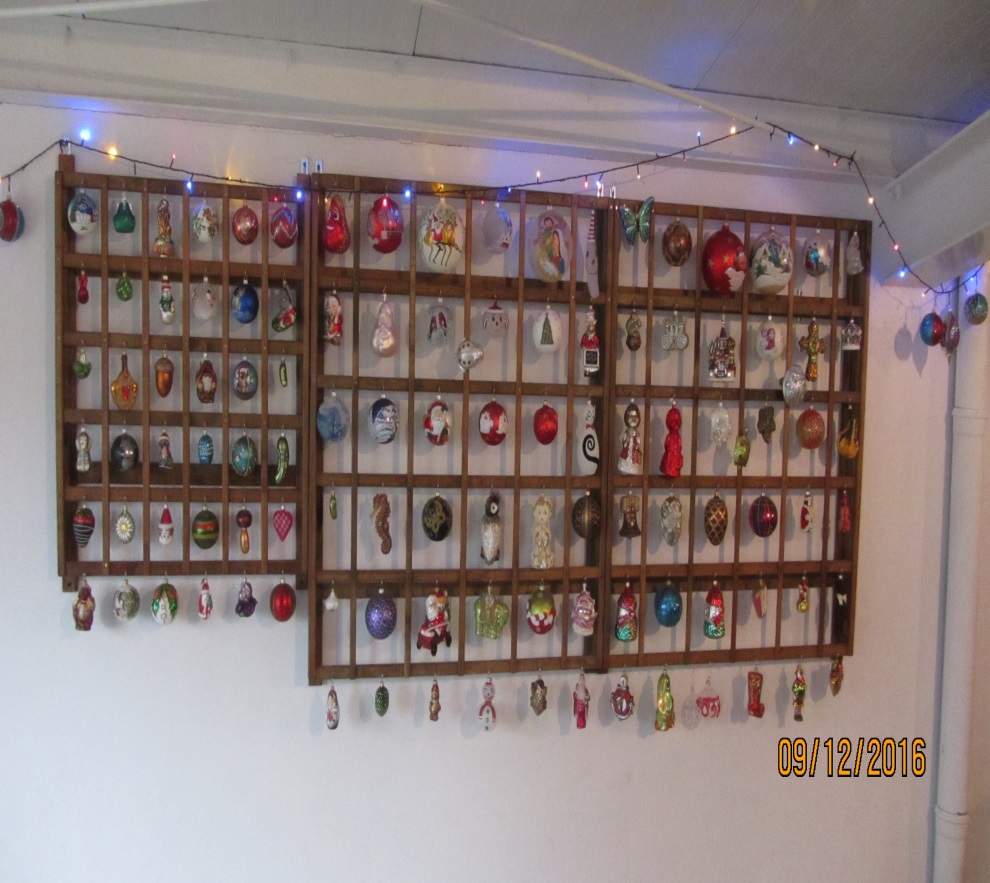 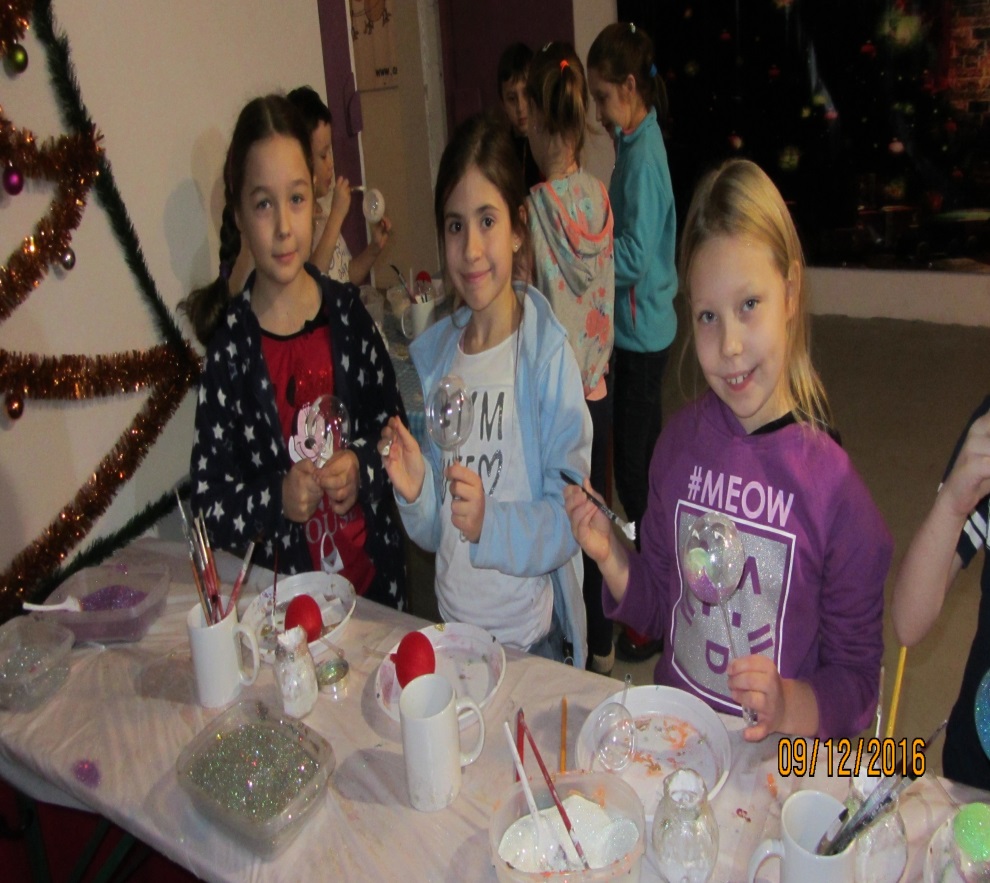 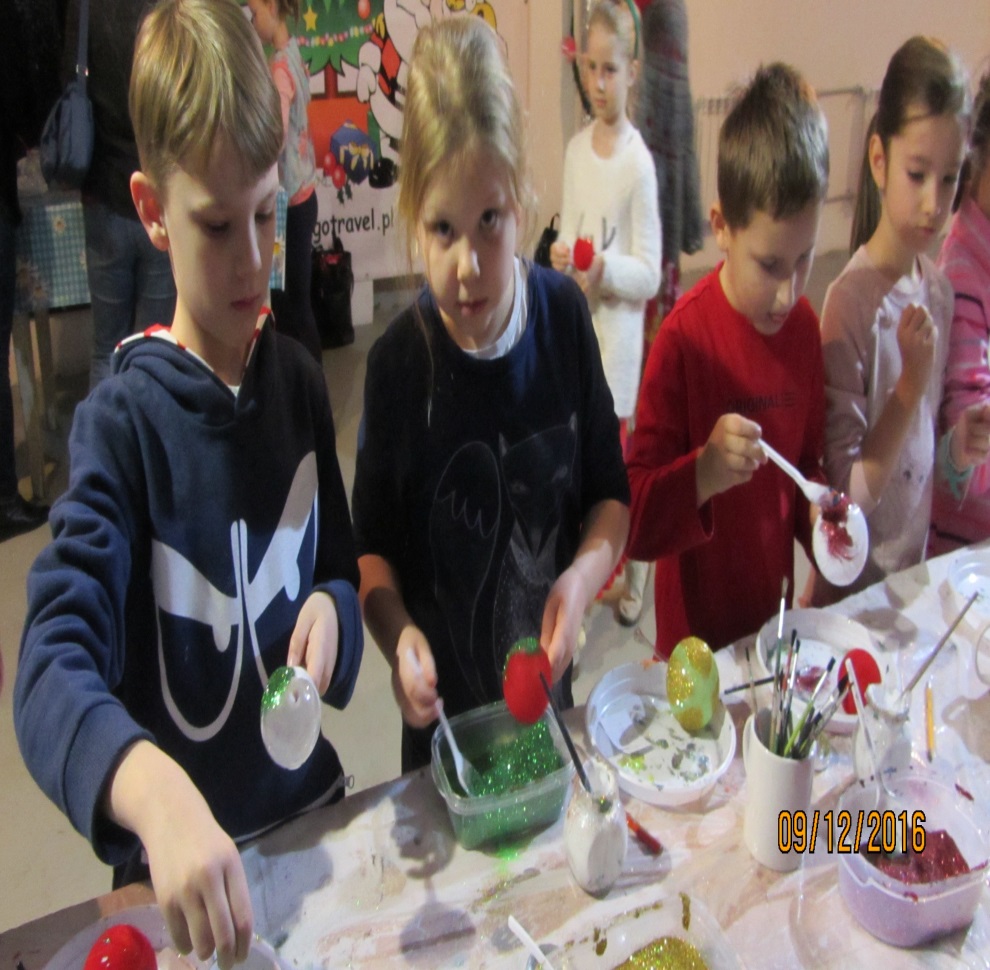 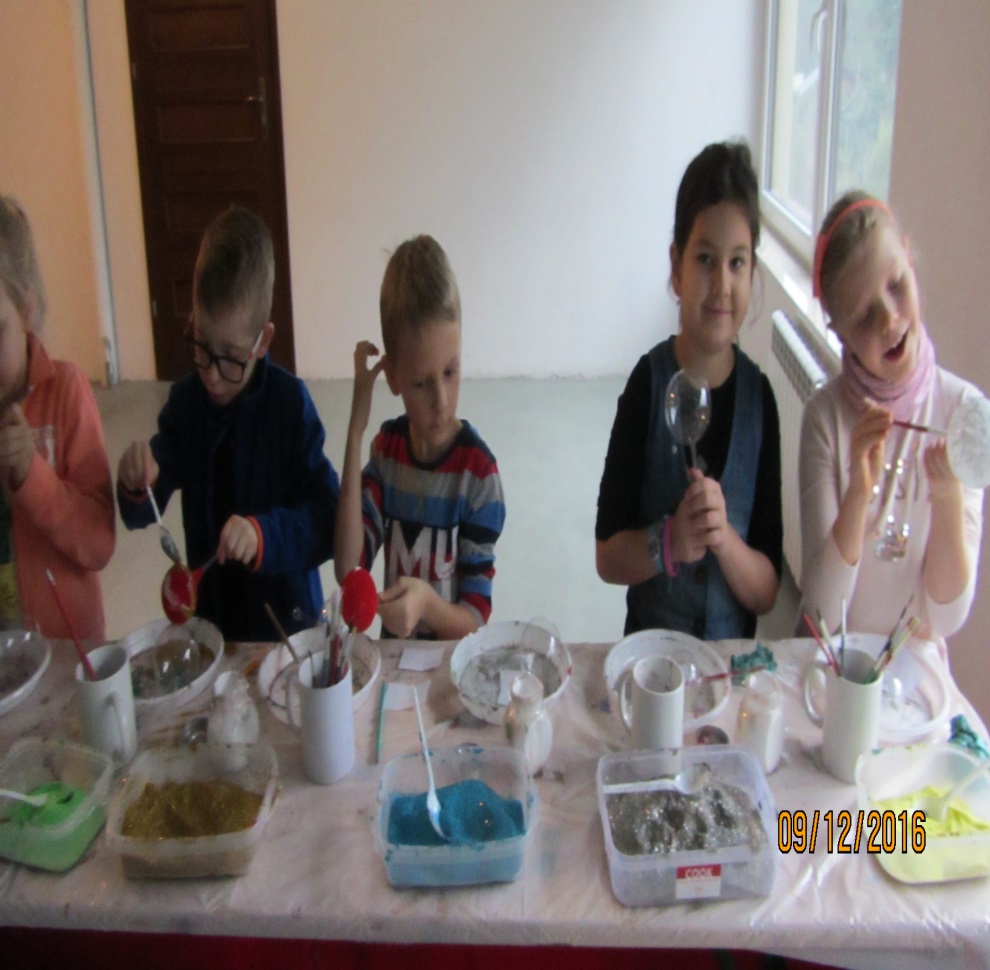 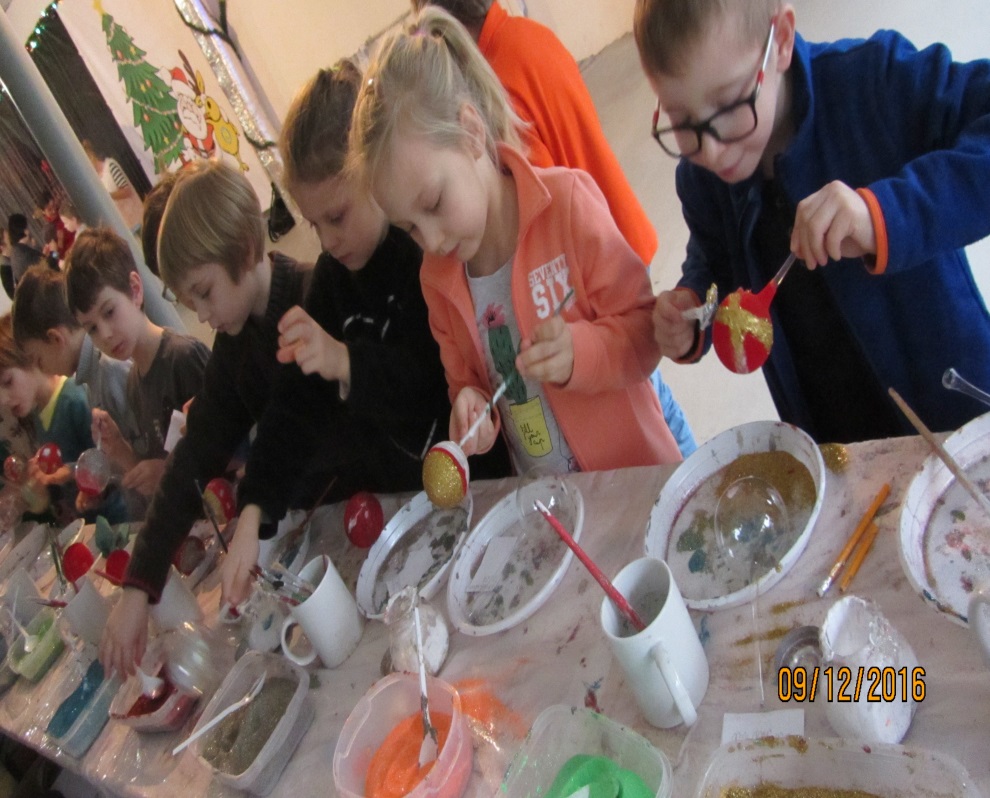 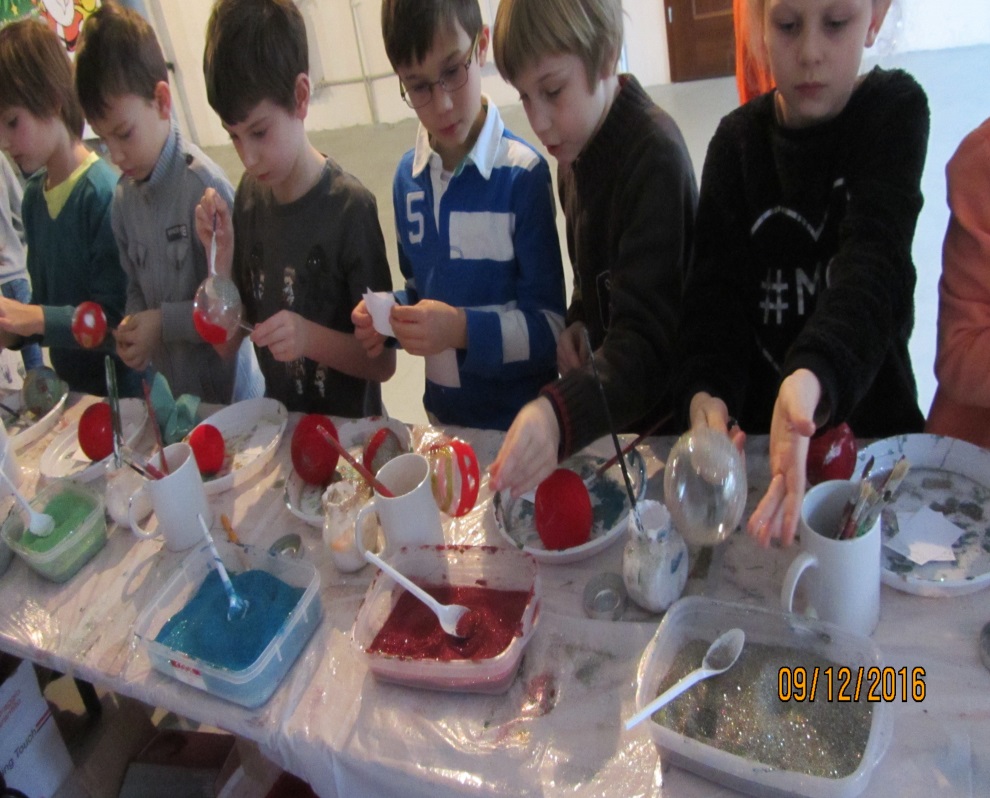 Mieliśmy pełne ręce roboty.
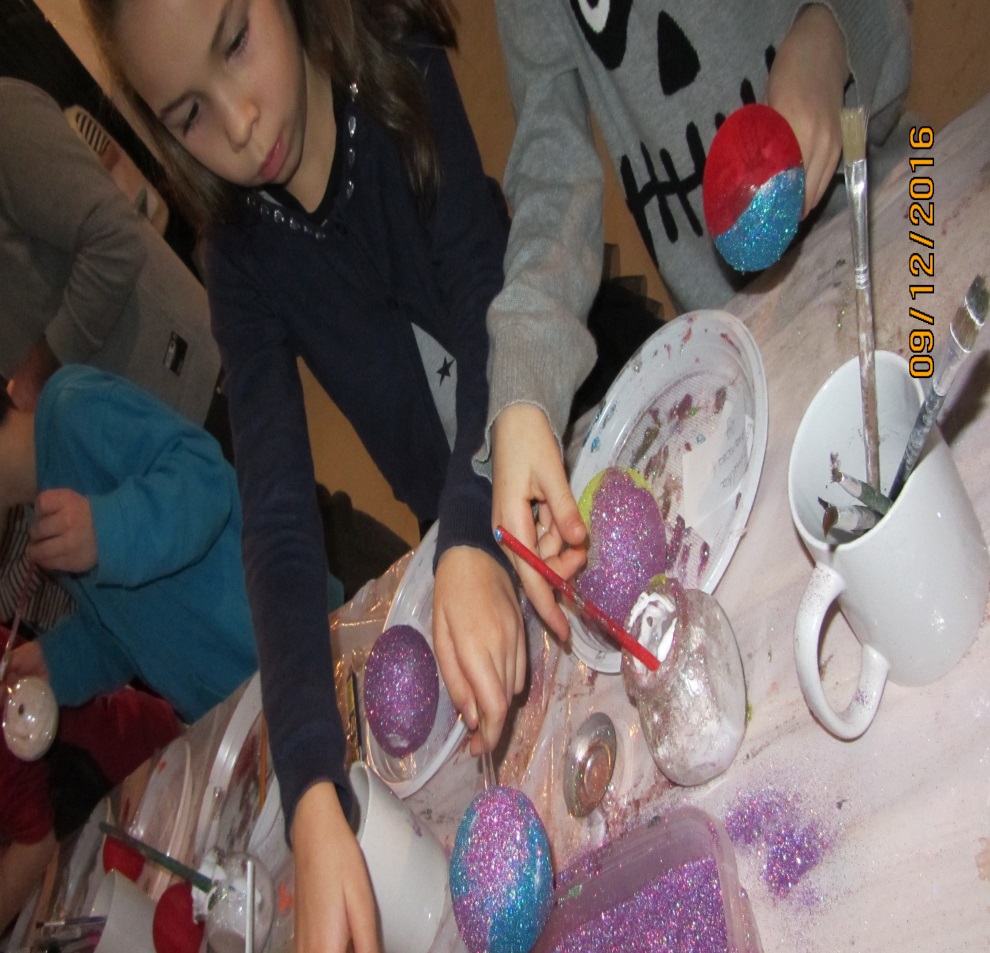 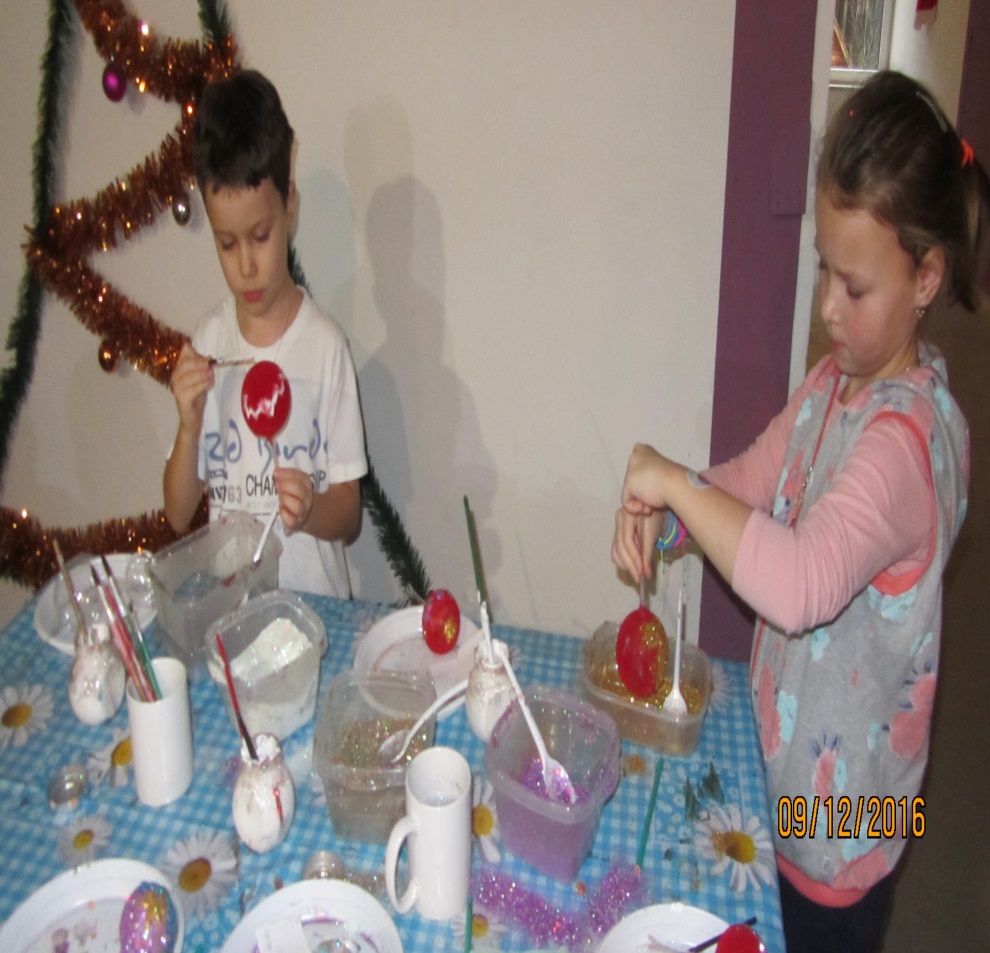 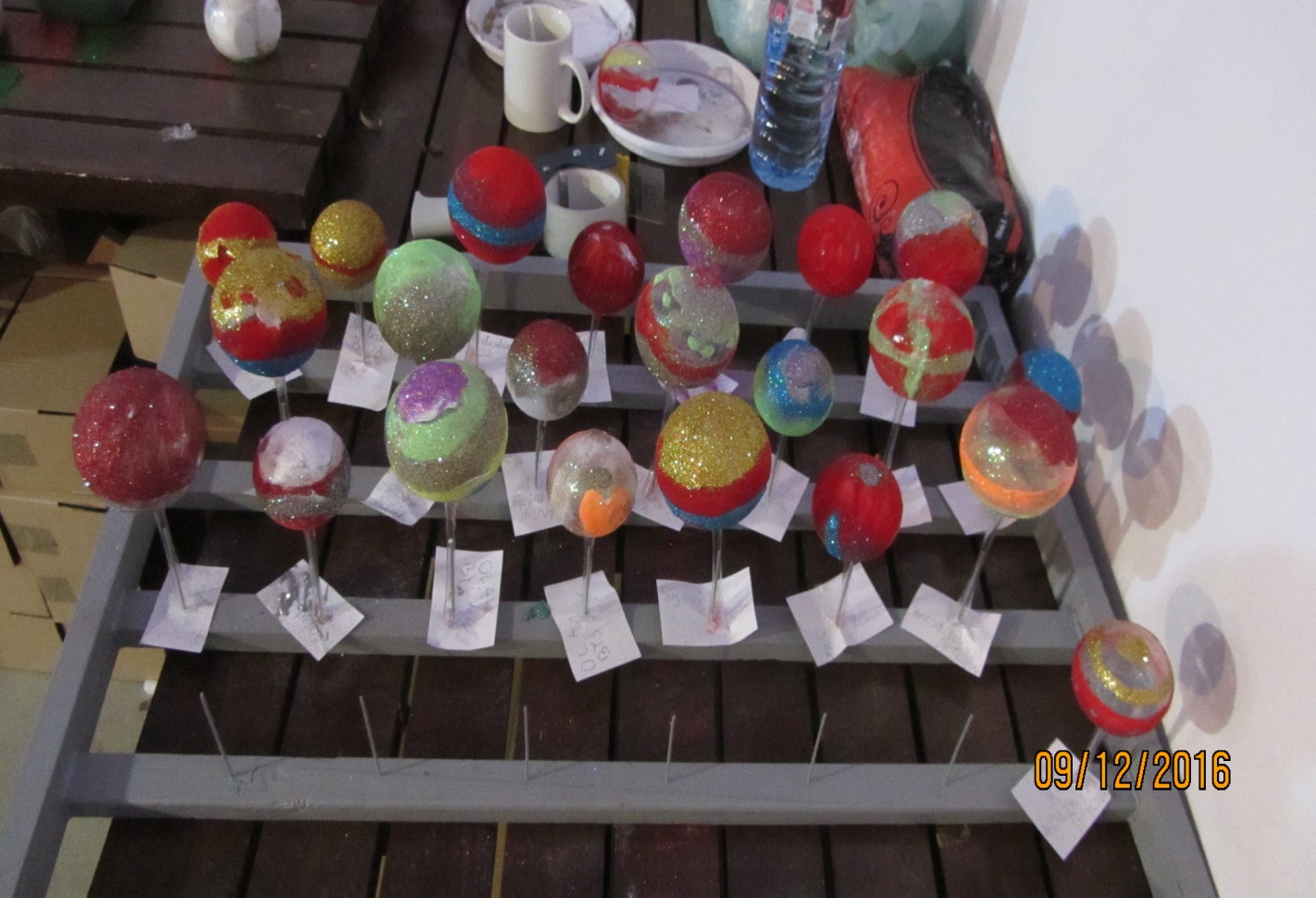 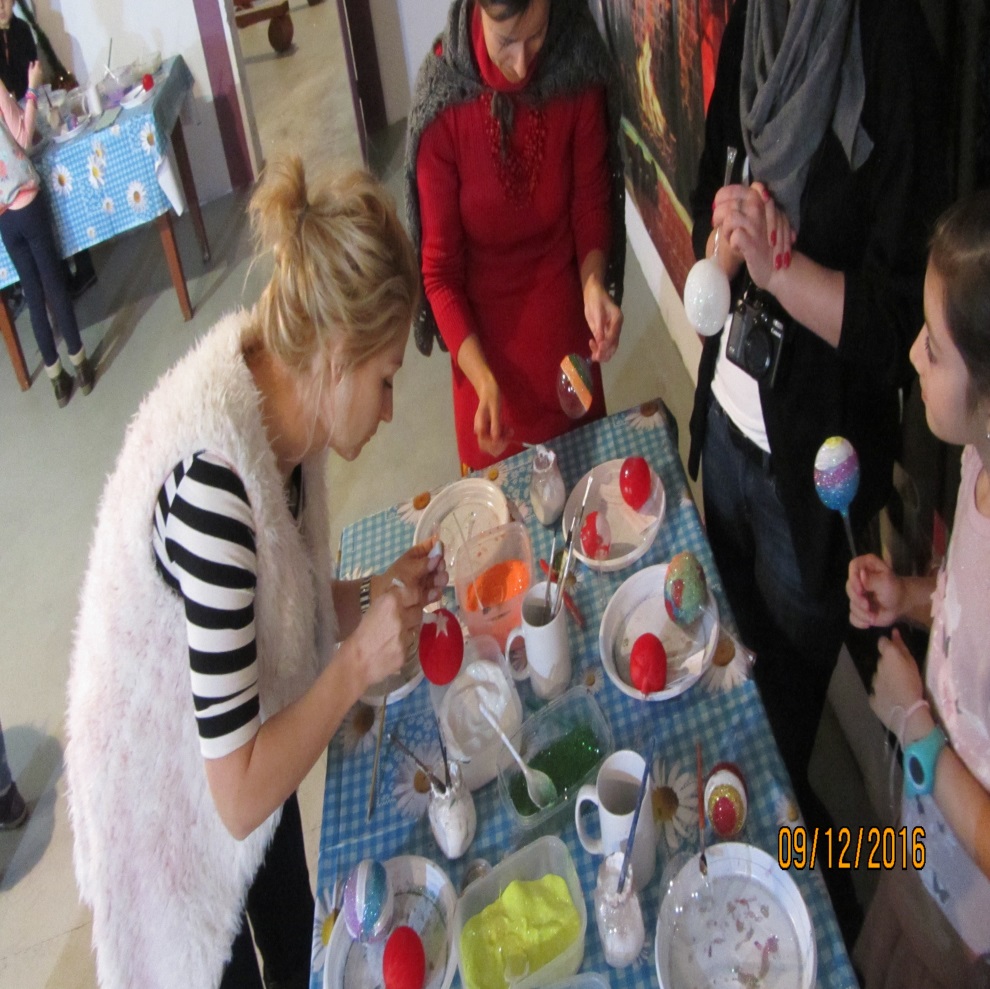 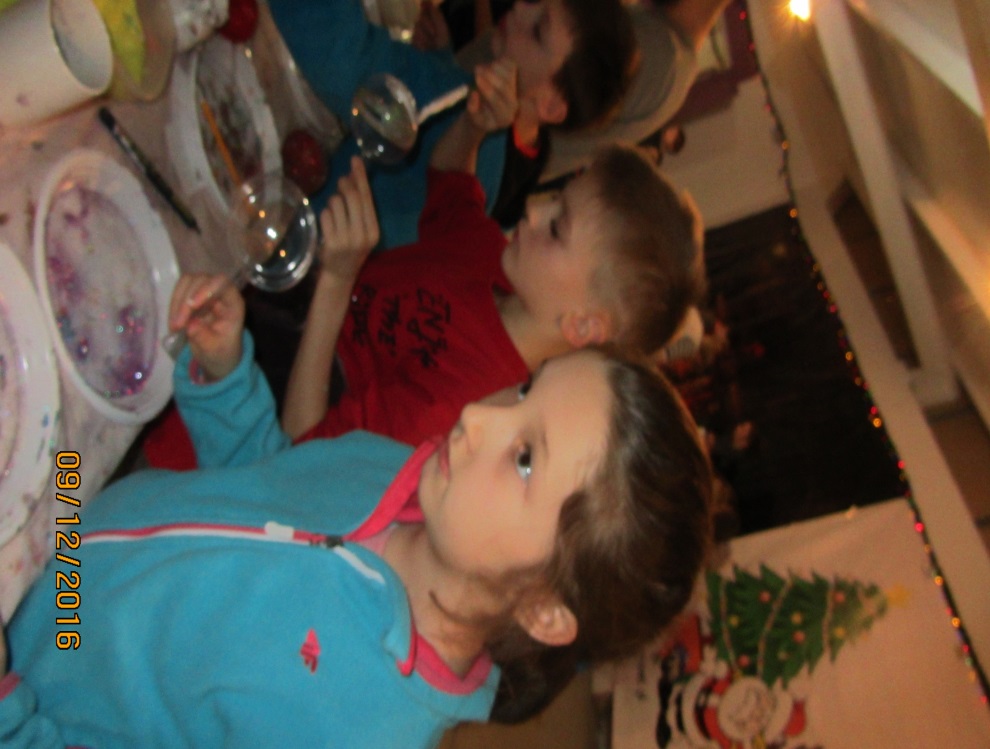 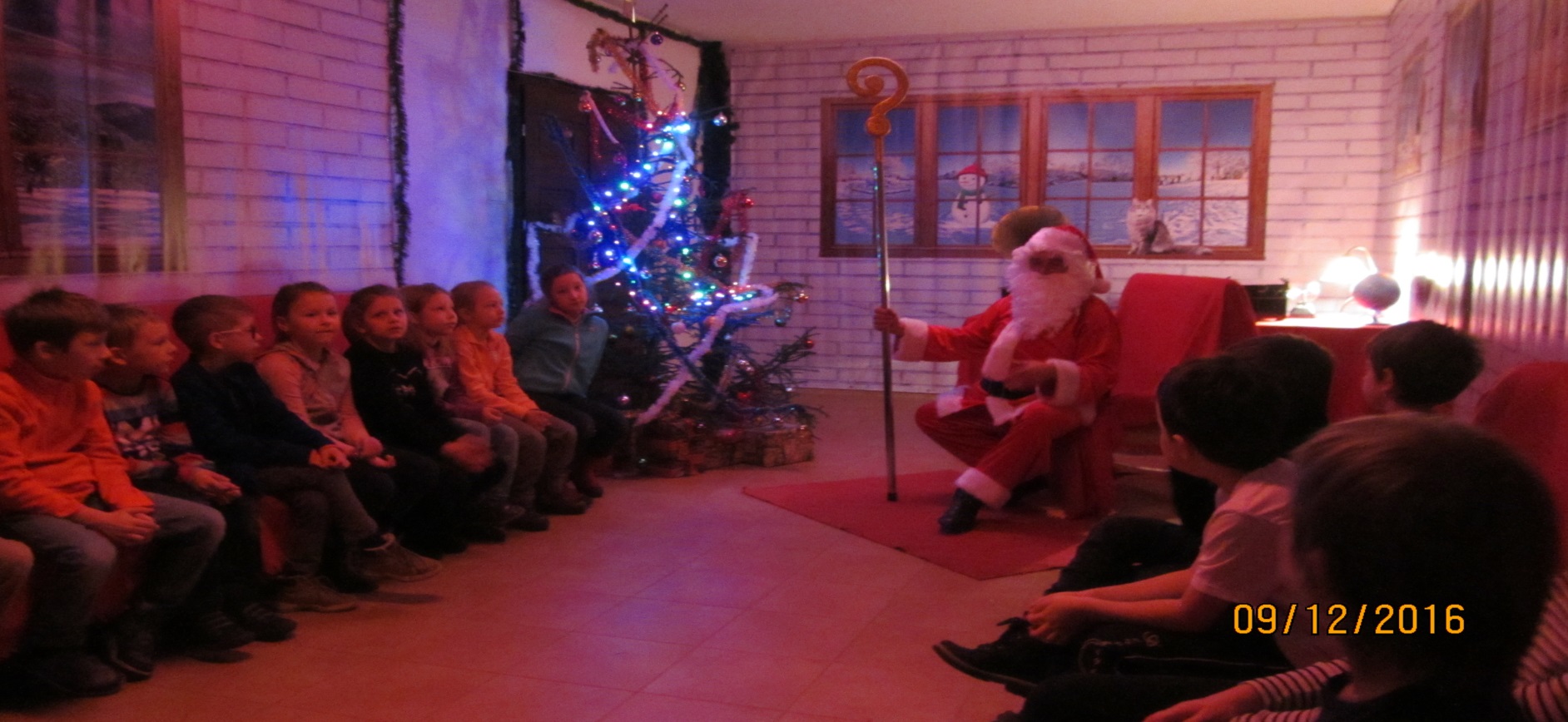 Spotkanie ze Św. Mikołajem. Mogliśmy powiedzieć, o jakim prezencie
Marzymy.
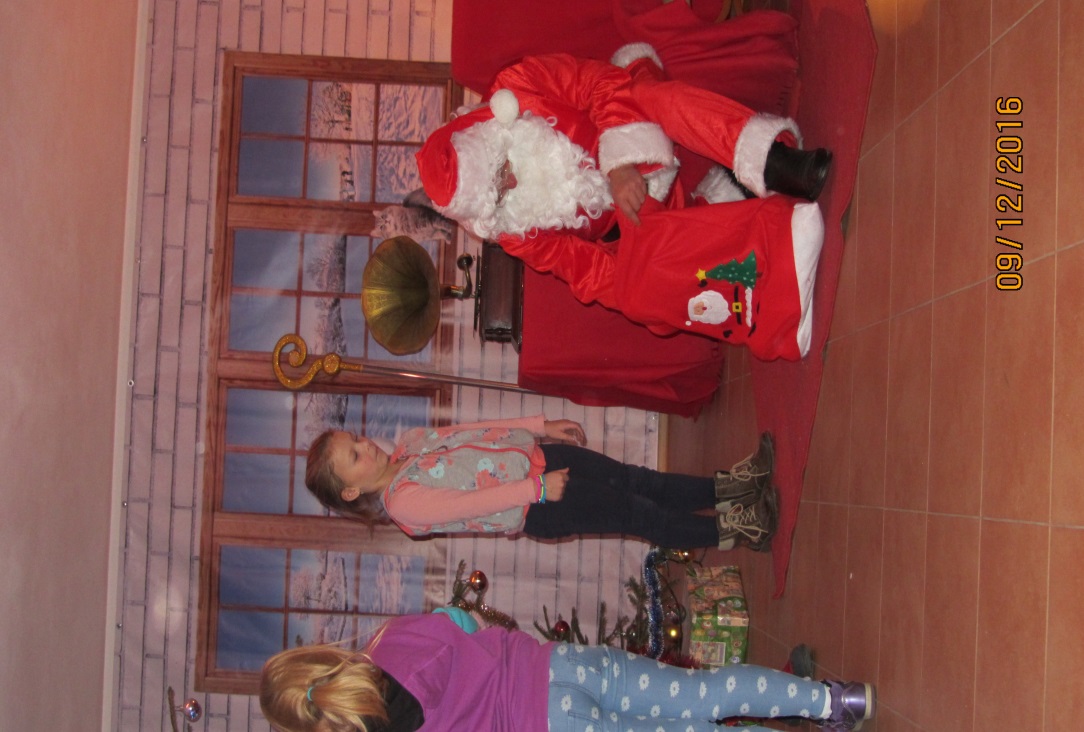 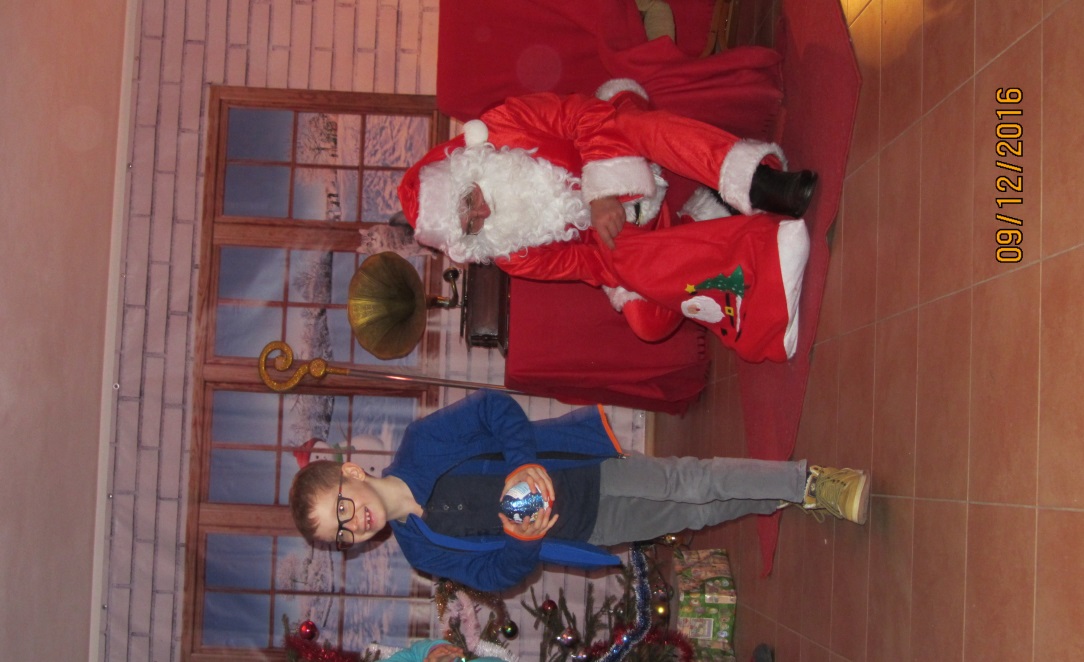 Drobne  prezenty.
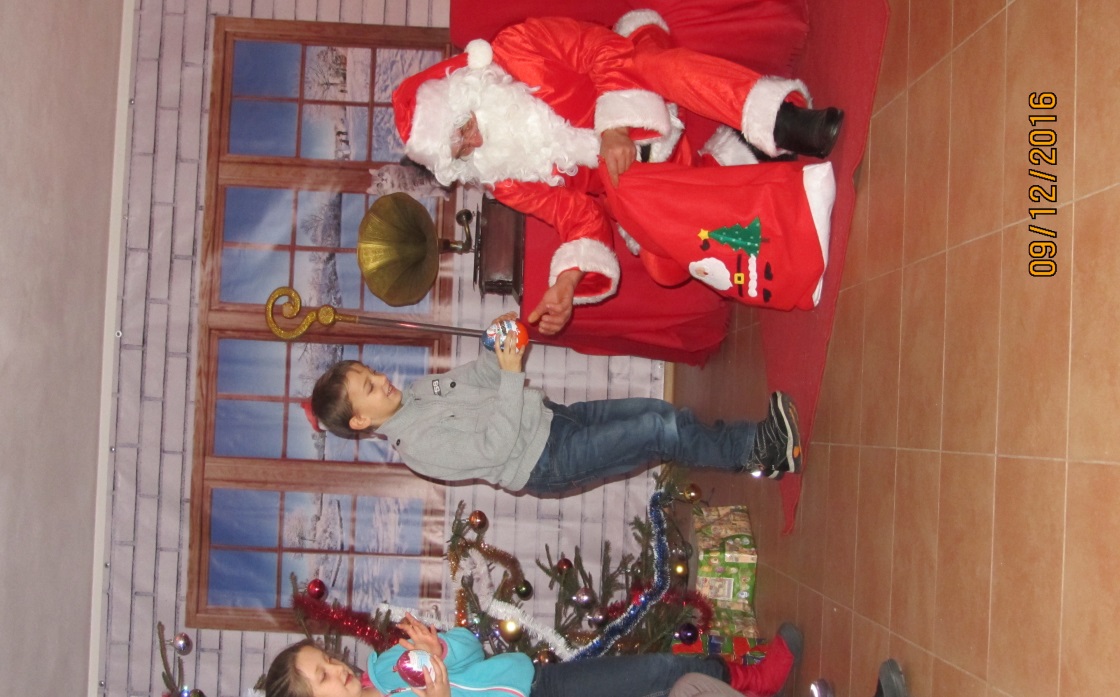 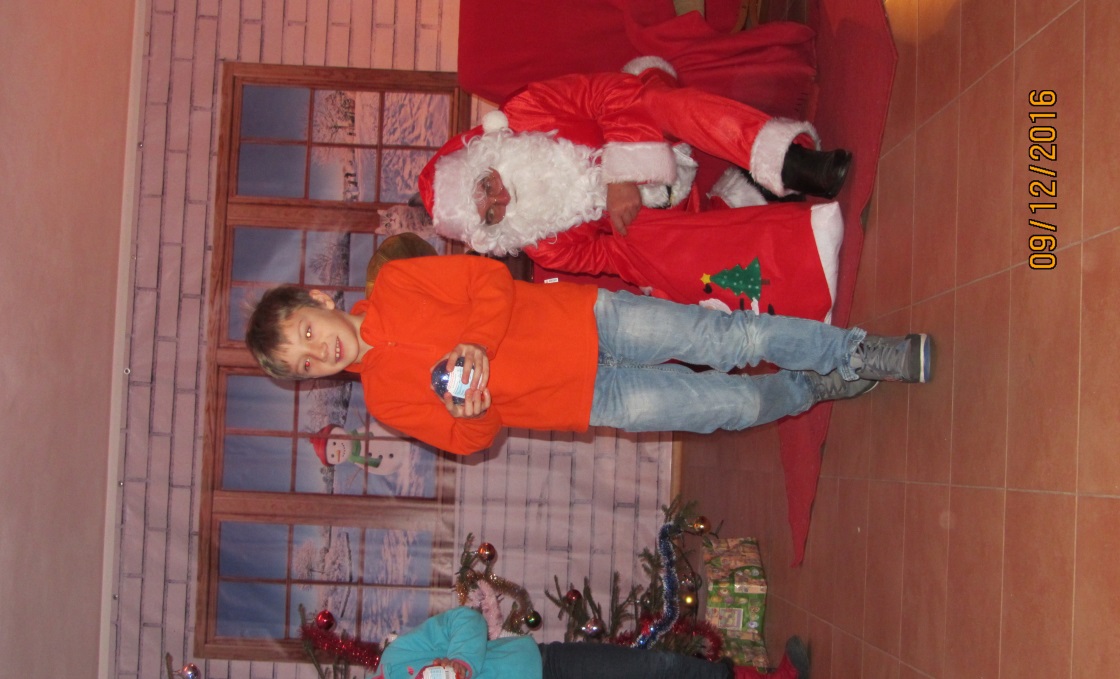 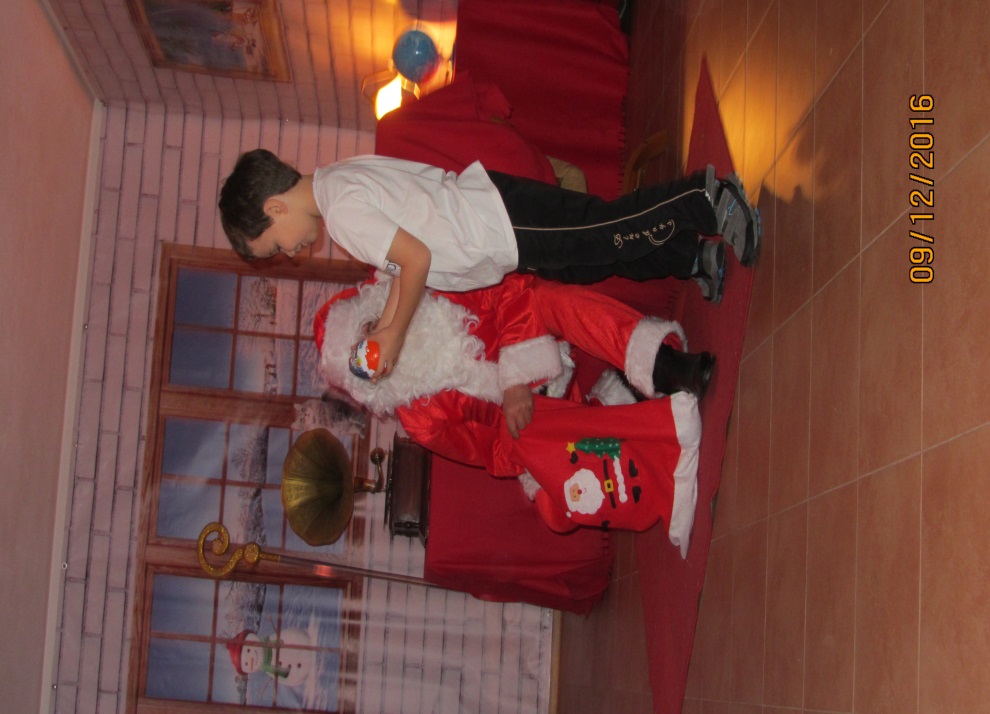 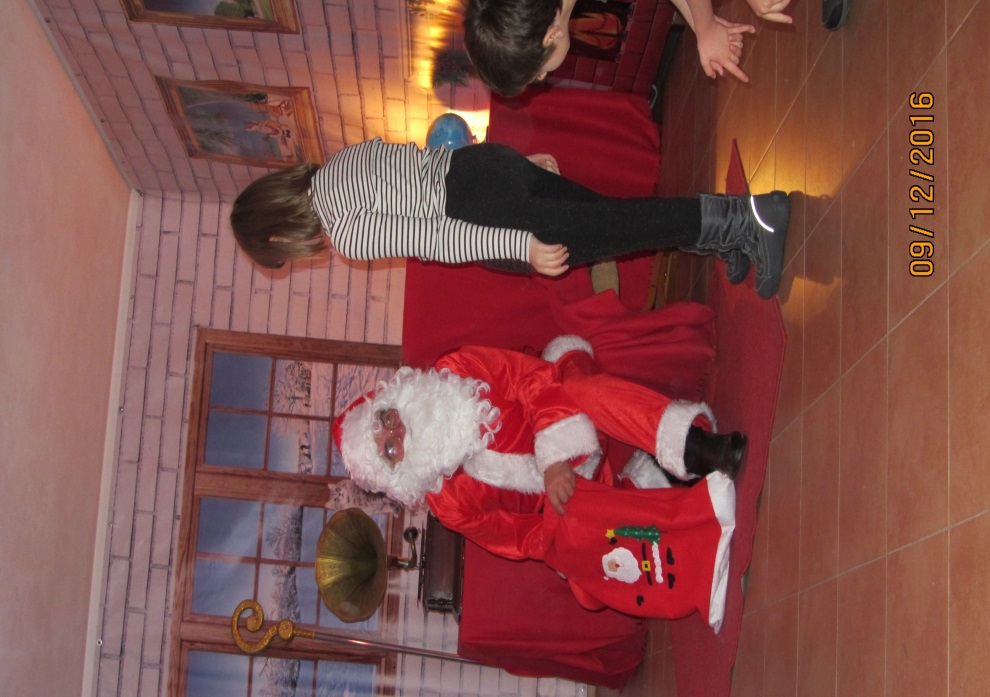 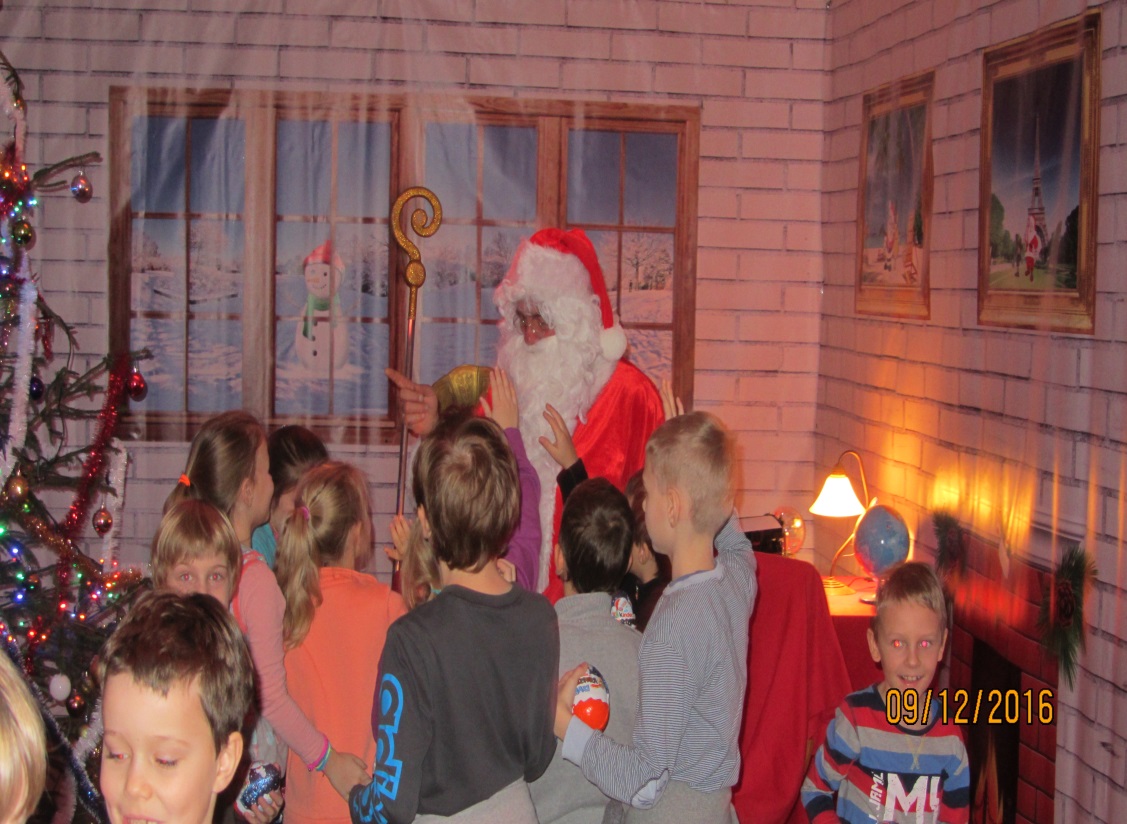 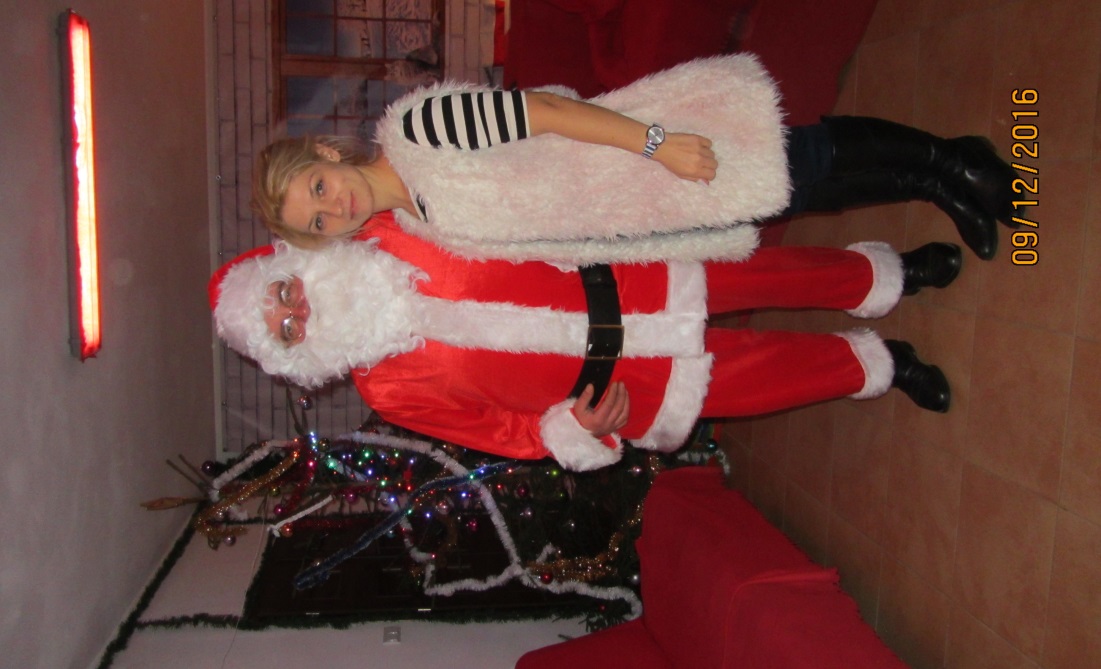 Spotkanie było pełne emocji!
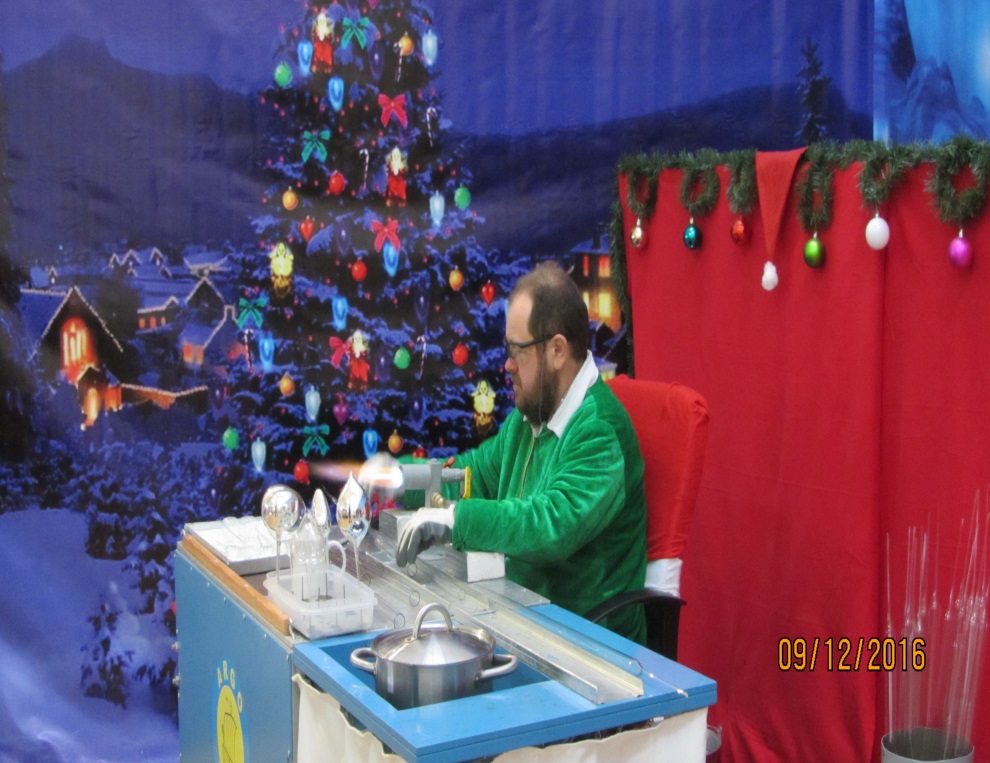 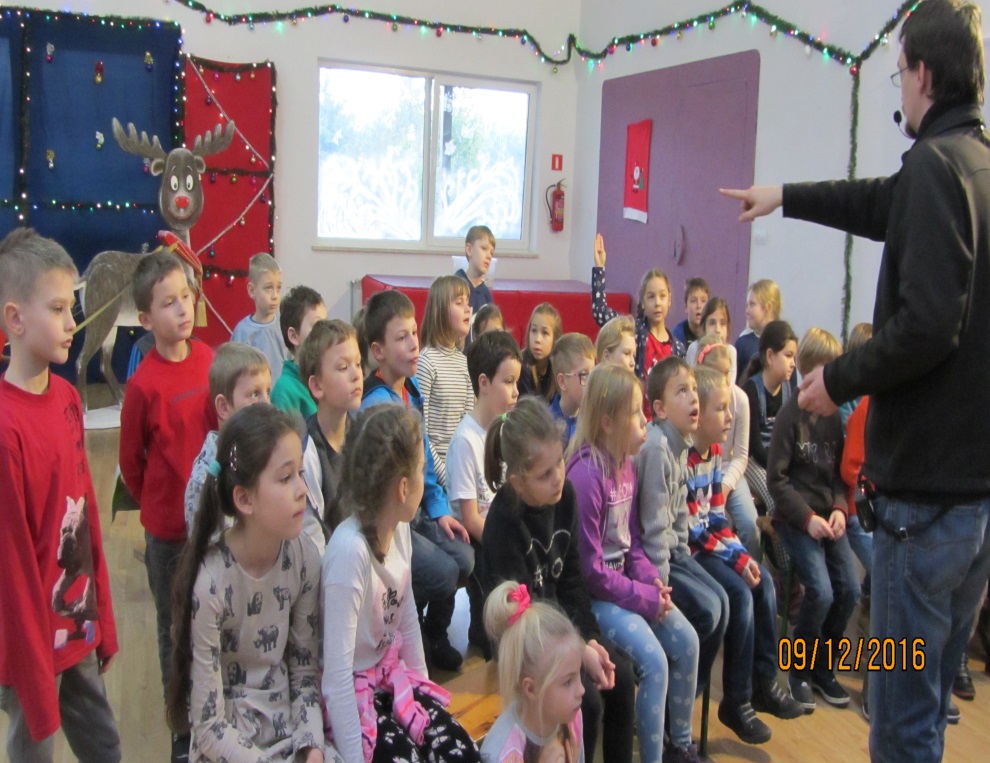 Kolejną atrakcją było dmuchanie bombek.
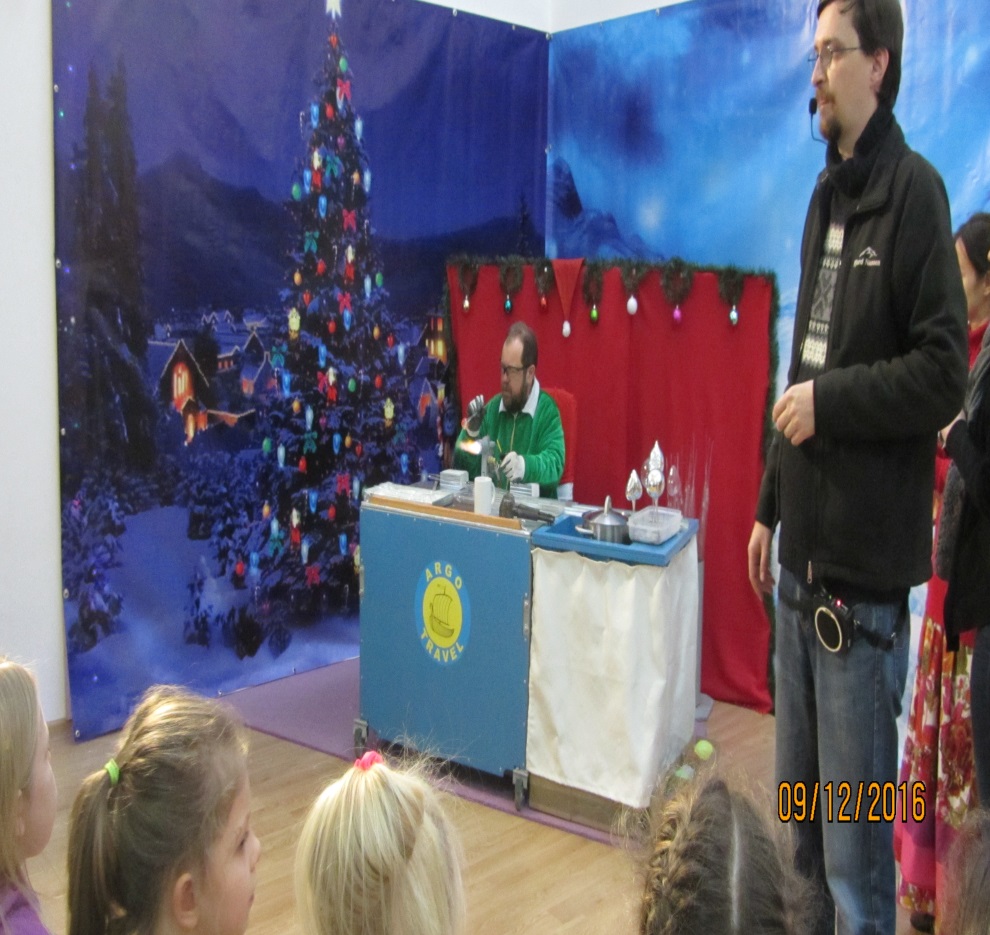 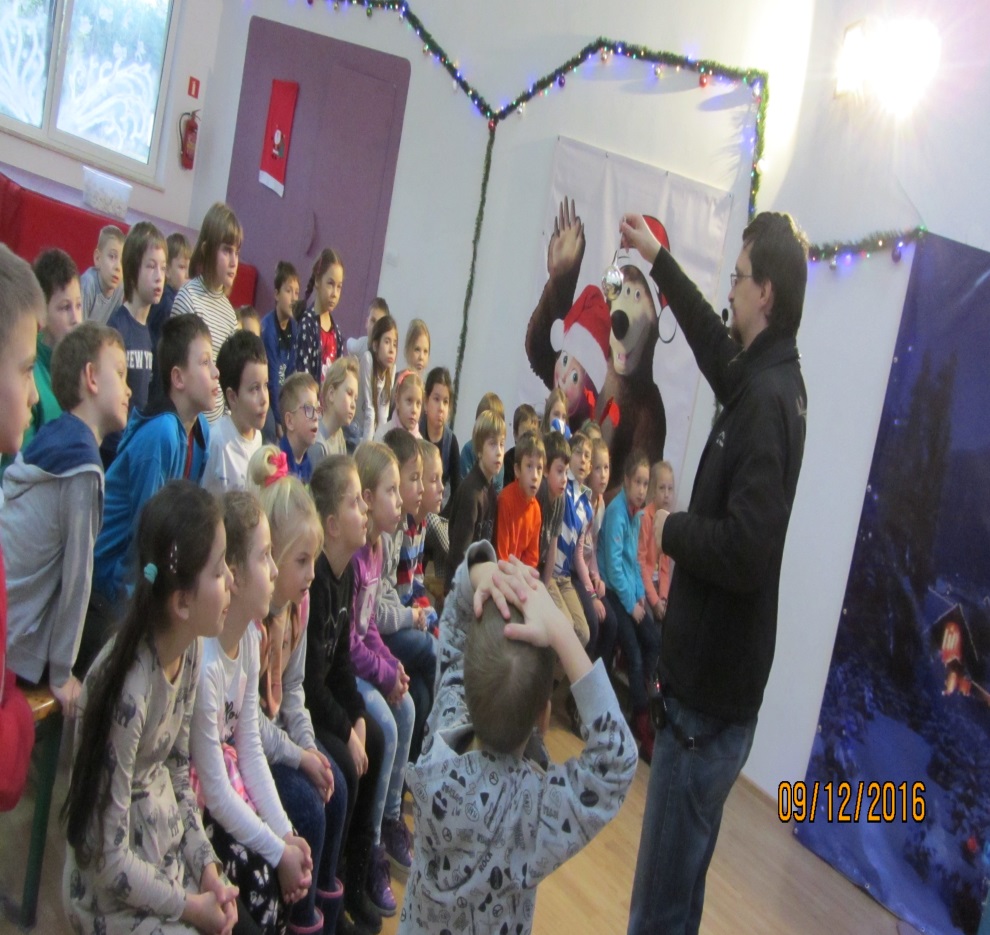 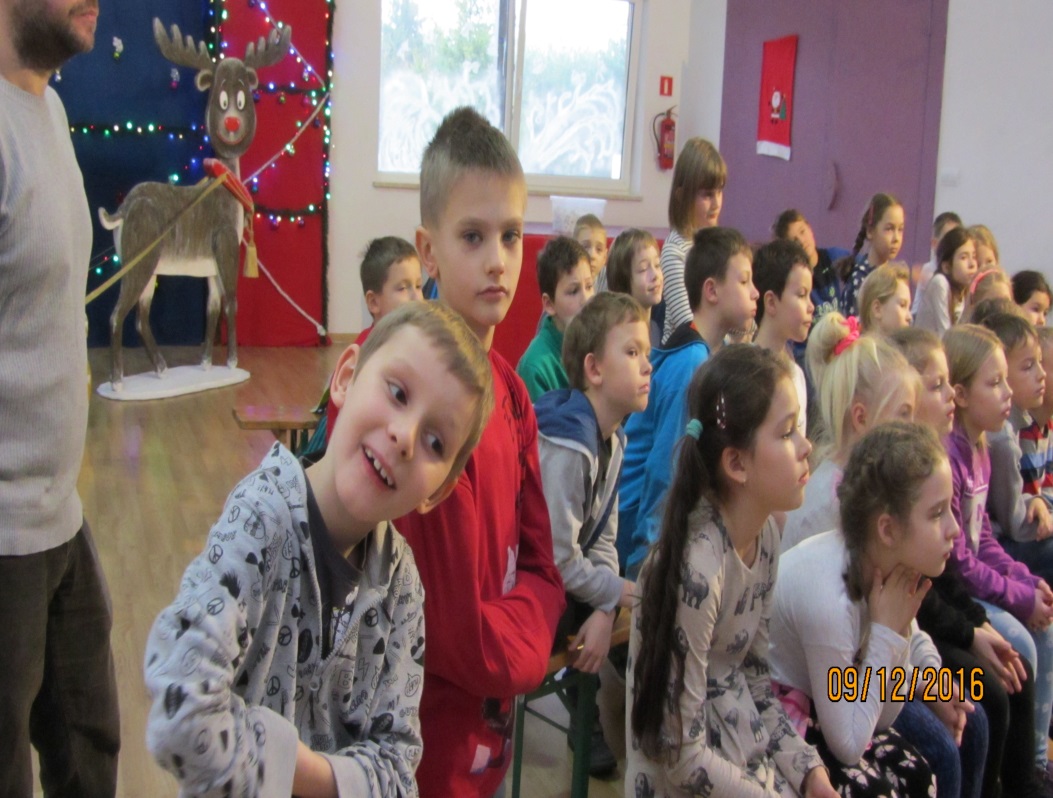 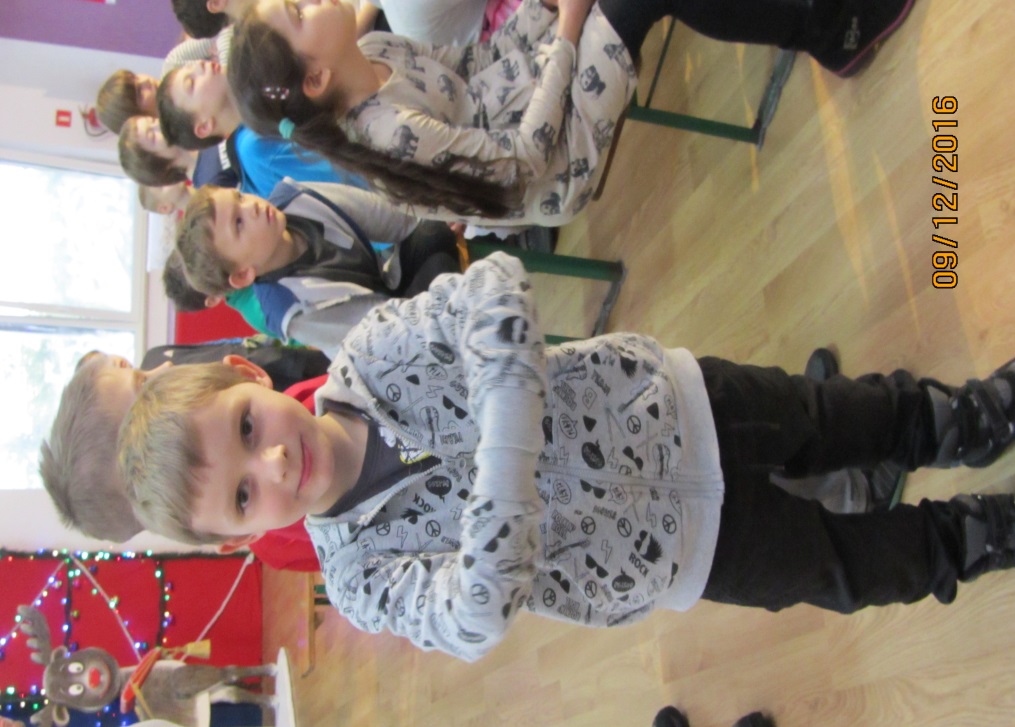 To było ciekawe.
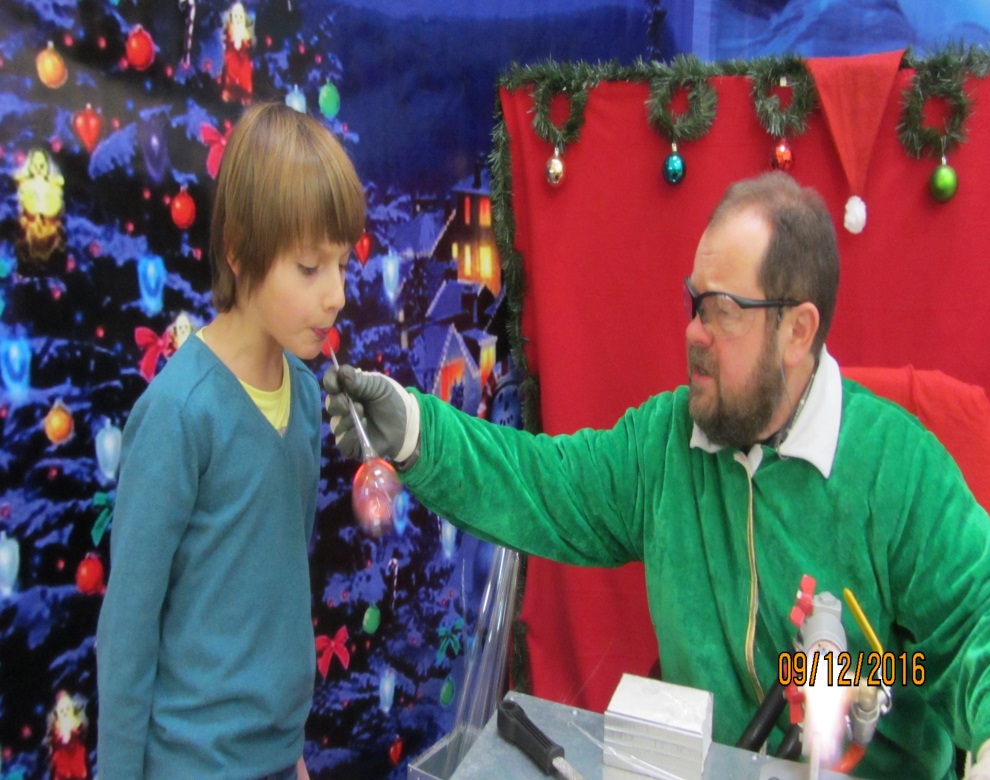 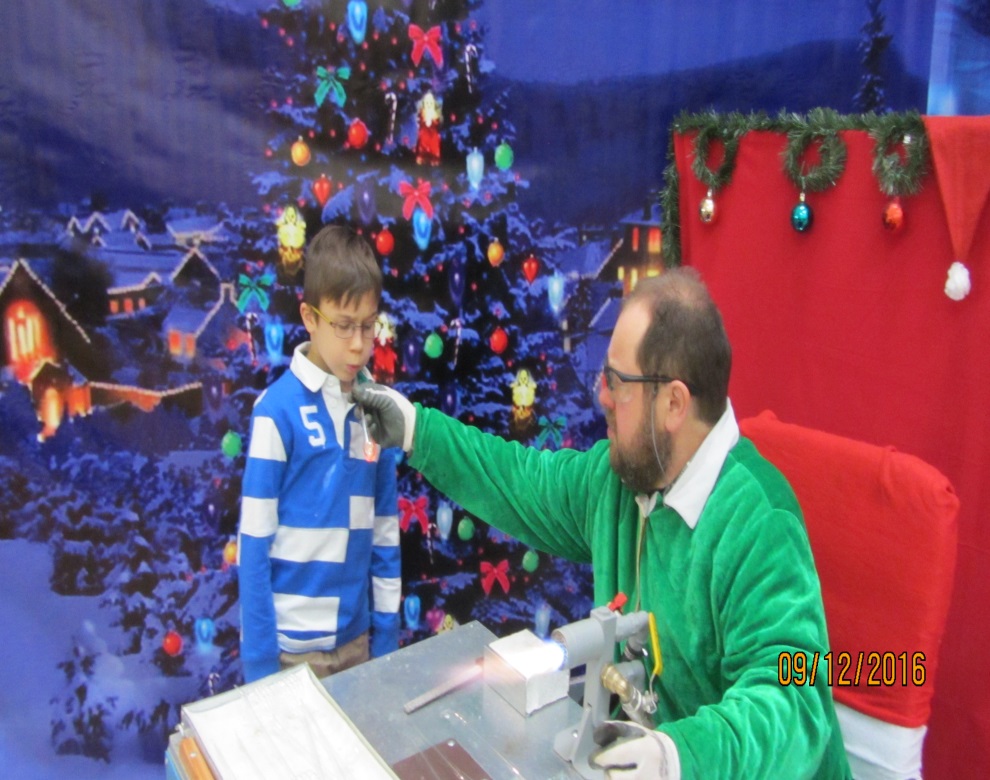 To teraz trzeba spróbować samemu 
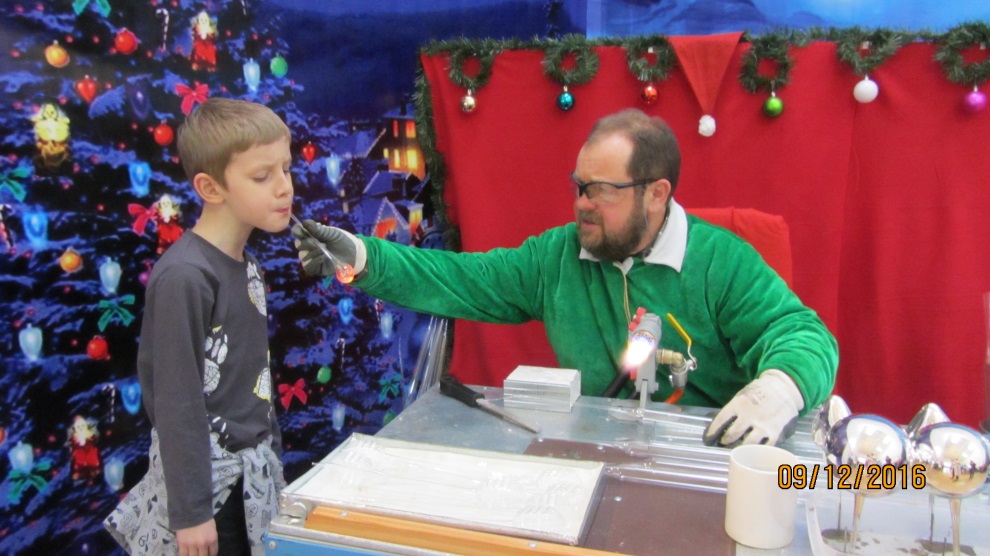 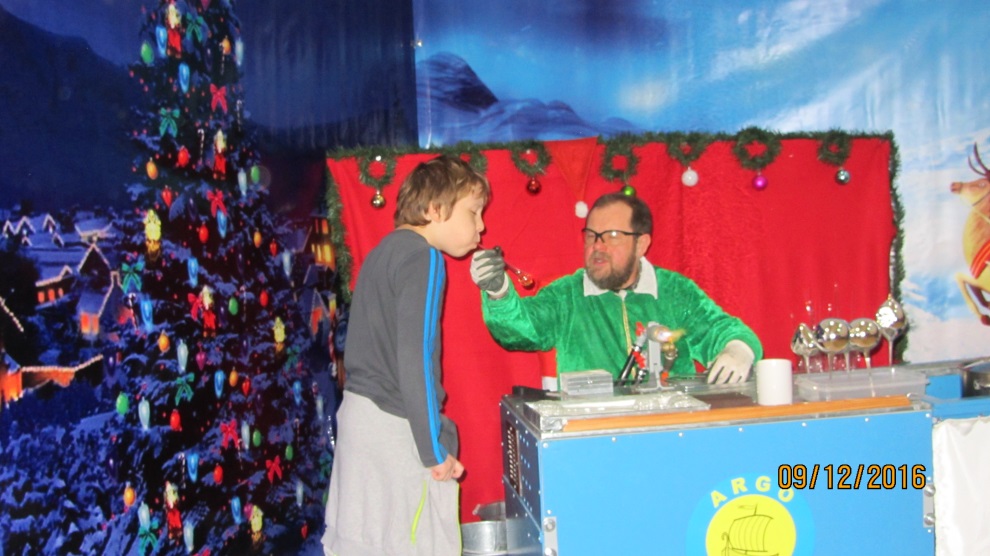 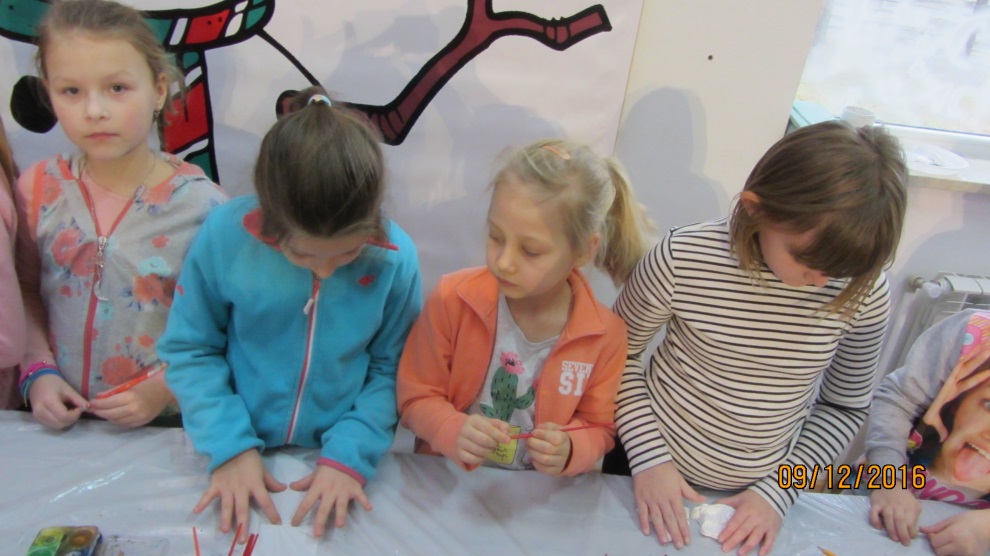 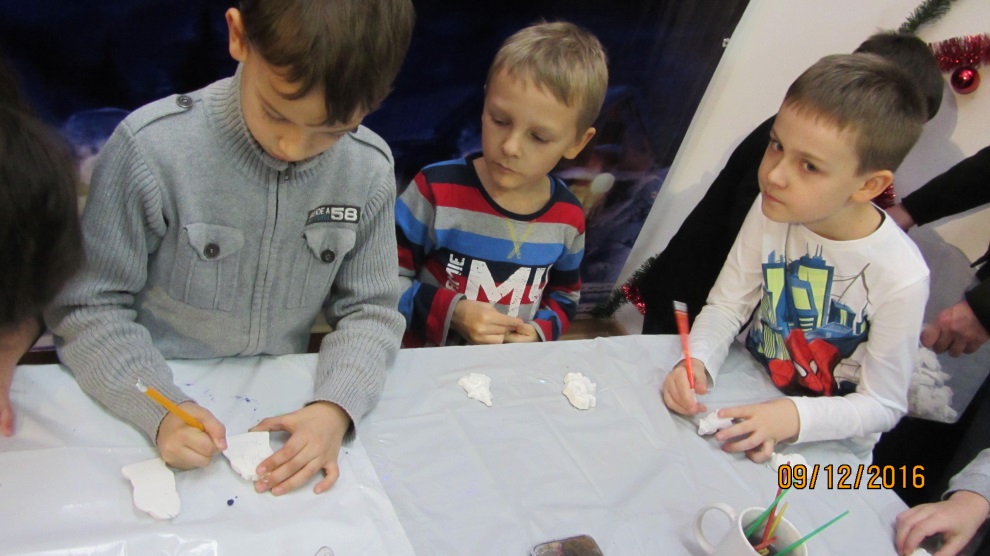 Dalej przyszła pora na gipsowe ozdoby choinkowe.
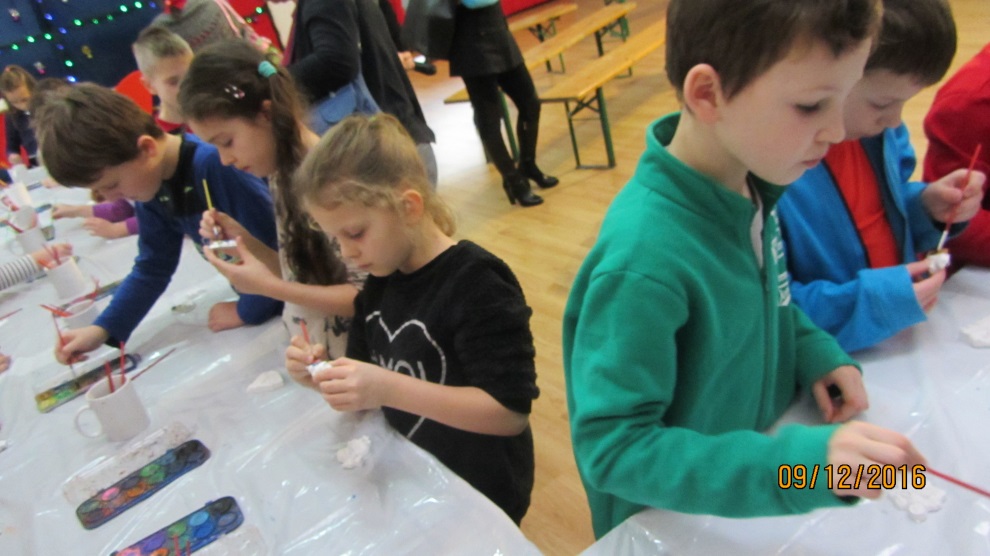 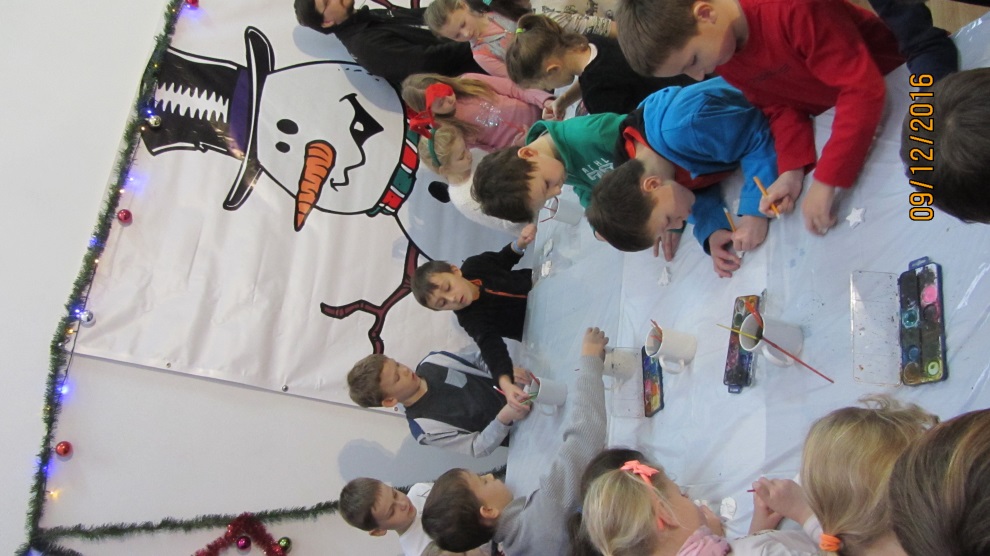 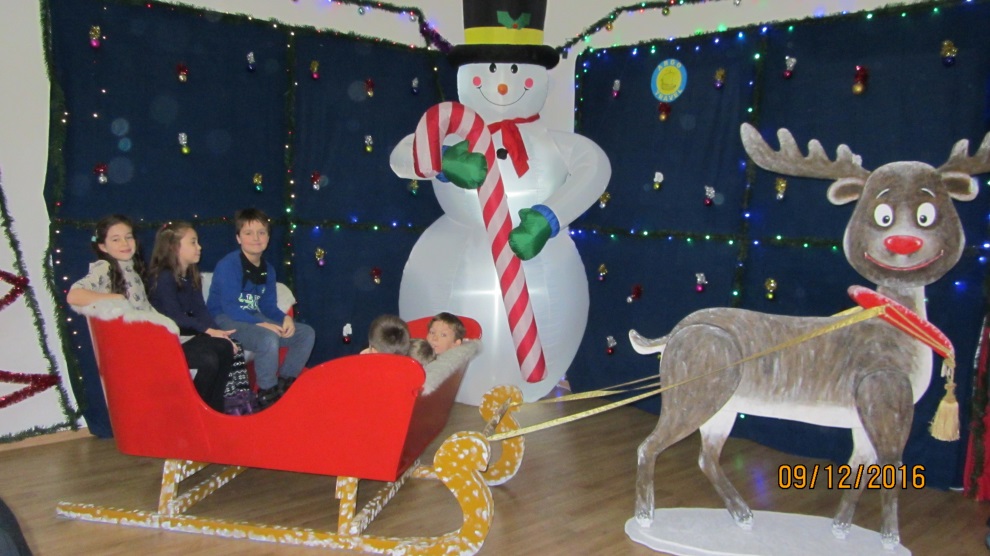 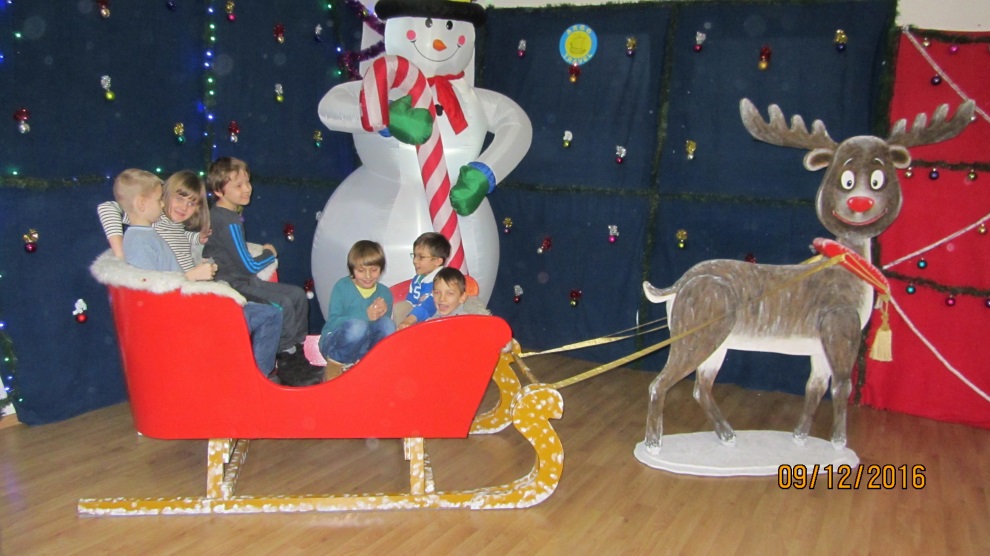 Chwila relaksu.
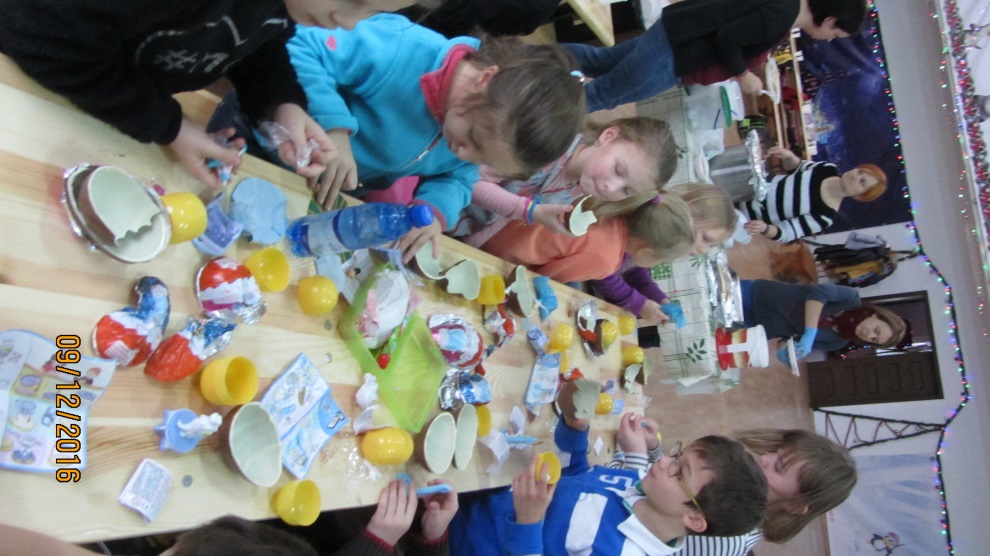 I małe co nieco…
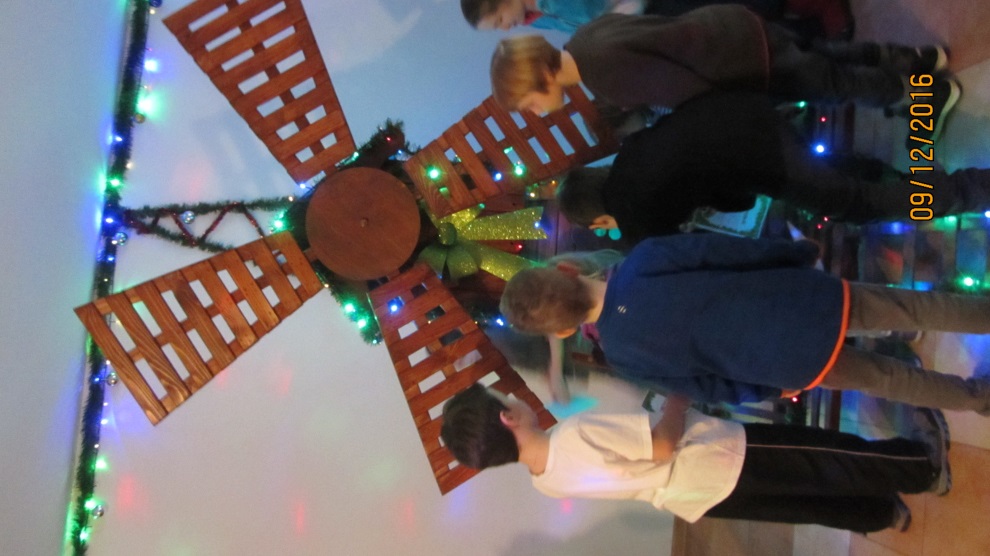 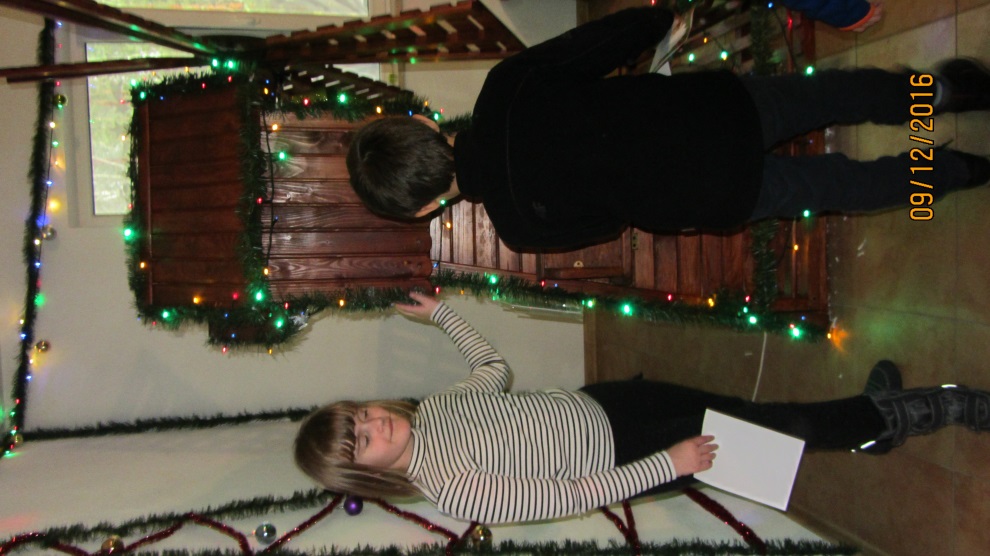 Maszyna do anulowanie złych uczynków – cieszyła się dużym 
powodzeniem 
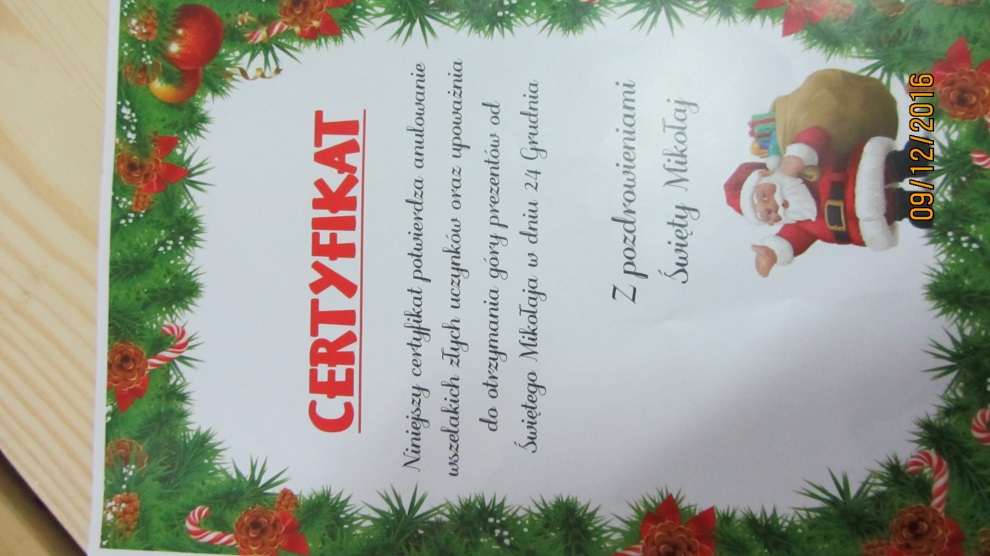 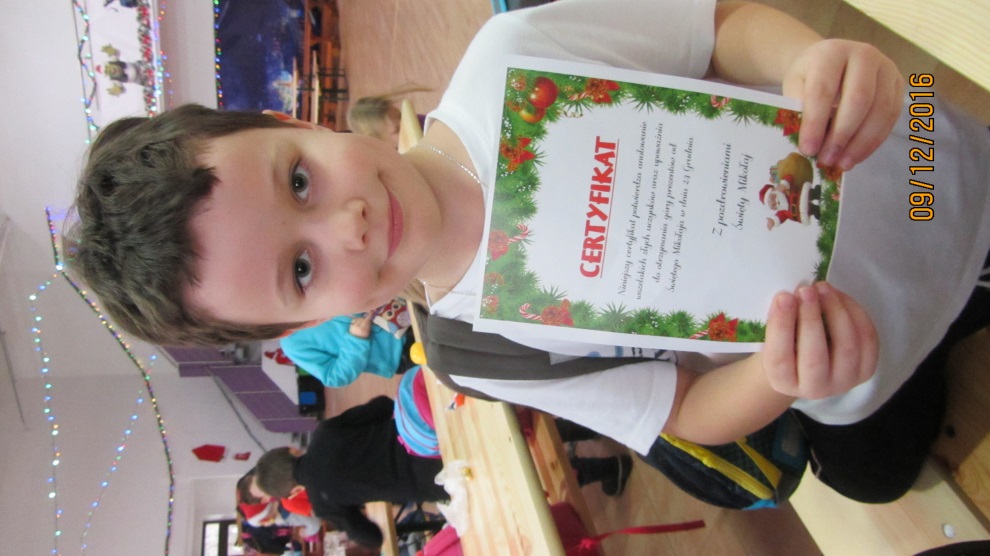 Dowód na to, że machina zadziałała!
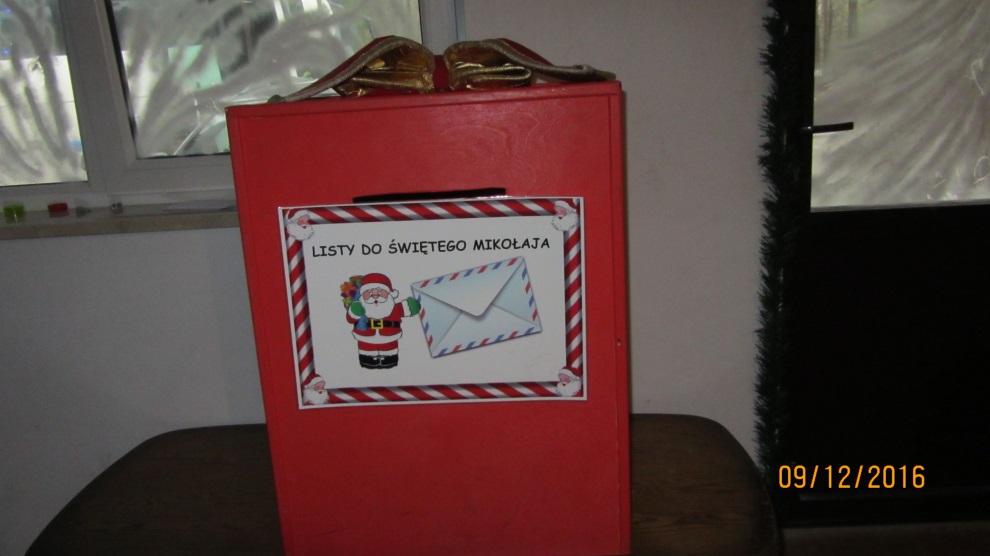 Teraz można już śmiało wysłać list do Św. Mikołaja.
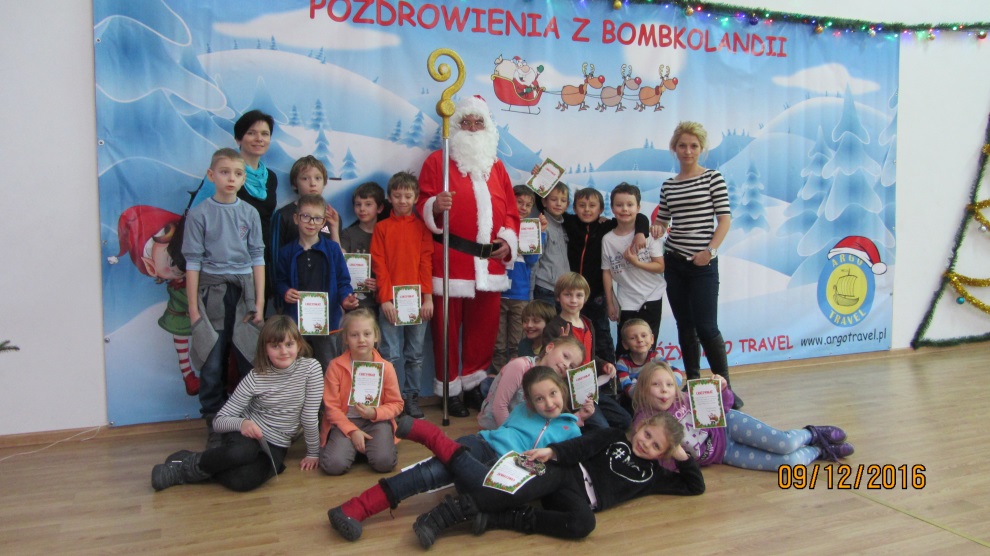 Bawiliśmy się wspaniale!!!
Autor: Anna Nikiciuk